Phase-based depth estimates at open beaches and tidal inlets
David Honegger
Merrick Haller
Rob Holman
1
July 21, 2015
SOMaR-3: Seattle, WA
cBathy Overview
2
July 21, 2015
SOMaR-3: Seattle, WA
cBathy Overview
3
July 21, 2015
SOMaR-3: Seattle, WA
cBathy Overview
Kalman filter
4
July 21, 2015
SOMaR-3: Seattle, WA
cBathy extension to marine radar
Beaches:
Duck, North Carolina*
Benson Beach, Washington*
Zandmotor, The Netherlands**
Inlets:
New River Inlet, North Carolina*
Ameland Inlet, The Netherlands**
Columbia River Mouth, OR/WA*
*	HH-pol ISR
** 	HH-pol SeaDarQ
5
July 21, 2015
SOMaR-3: Seattle, WA
Duck, North Carolina
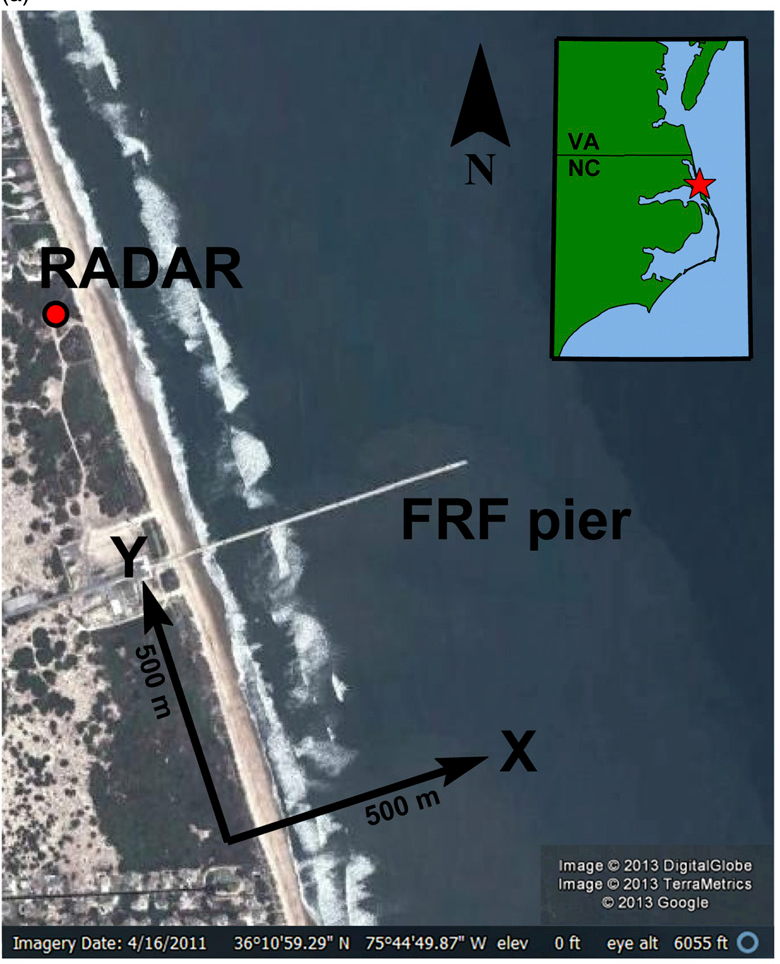 Radar
cBathy domain
ARGUS
ARGUS
cBathy domain
6
July 21, 2015
SOMaR-3: Seattle, WA
Duck, North Carolina
Holman et al. (2013)
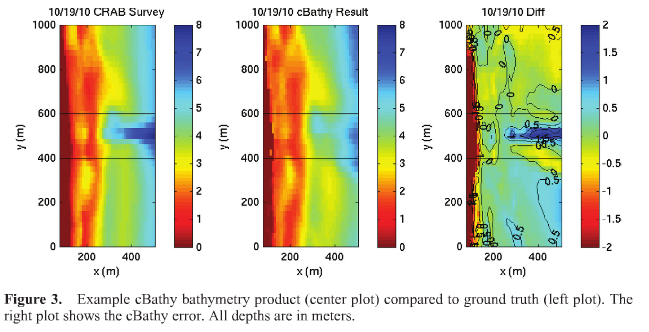 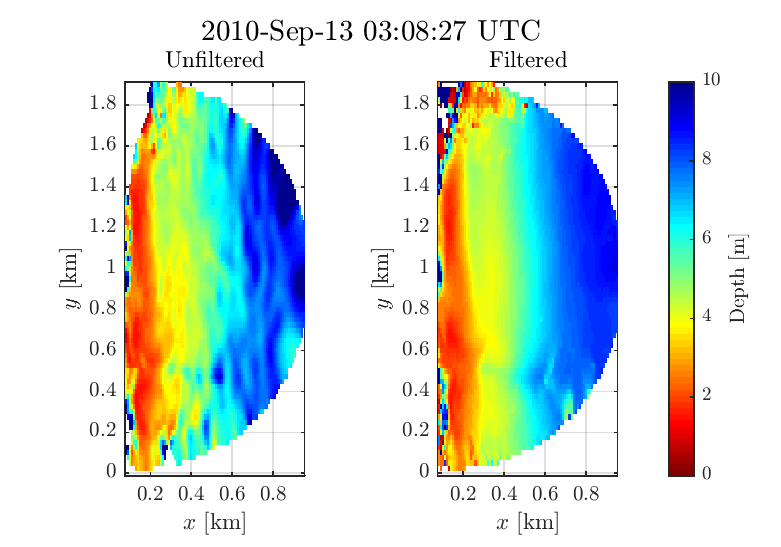 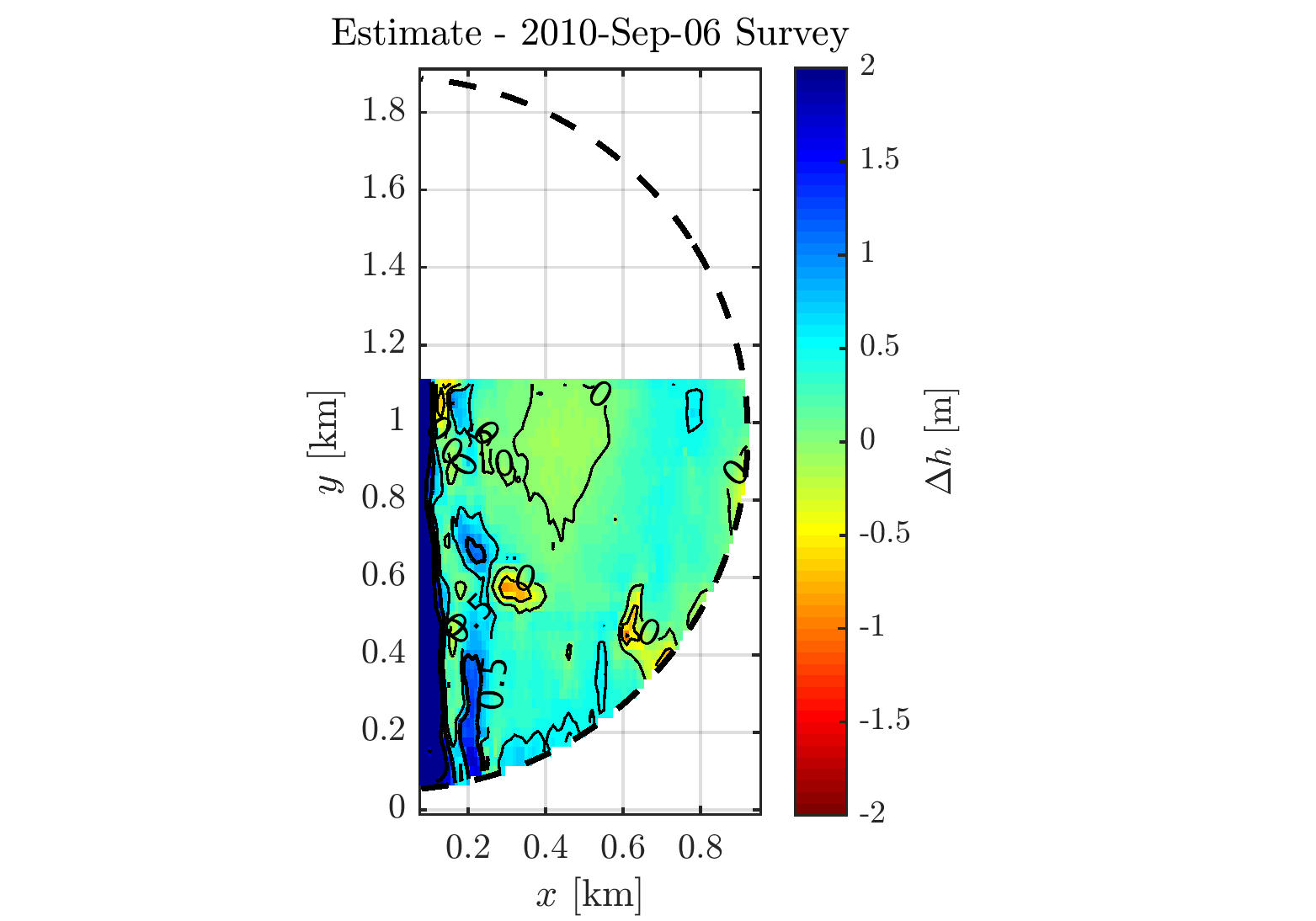 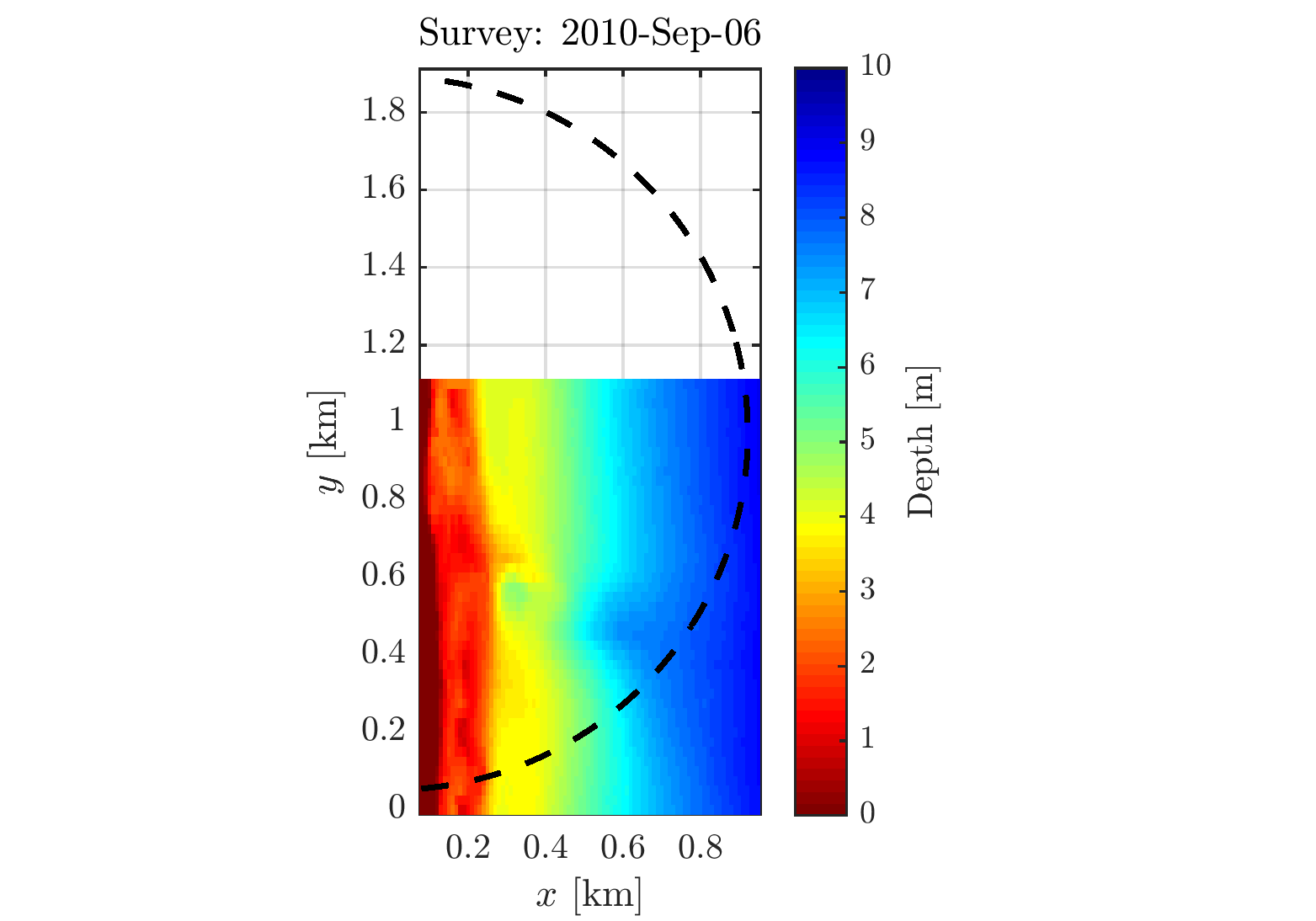 7
July 21, 2015
SOMaR-3: Seattle, WA
Duck, North Carolina
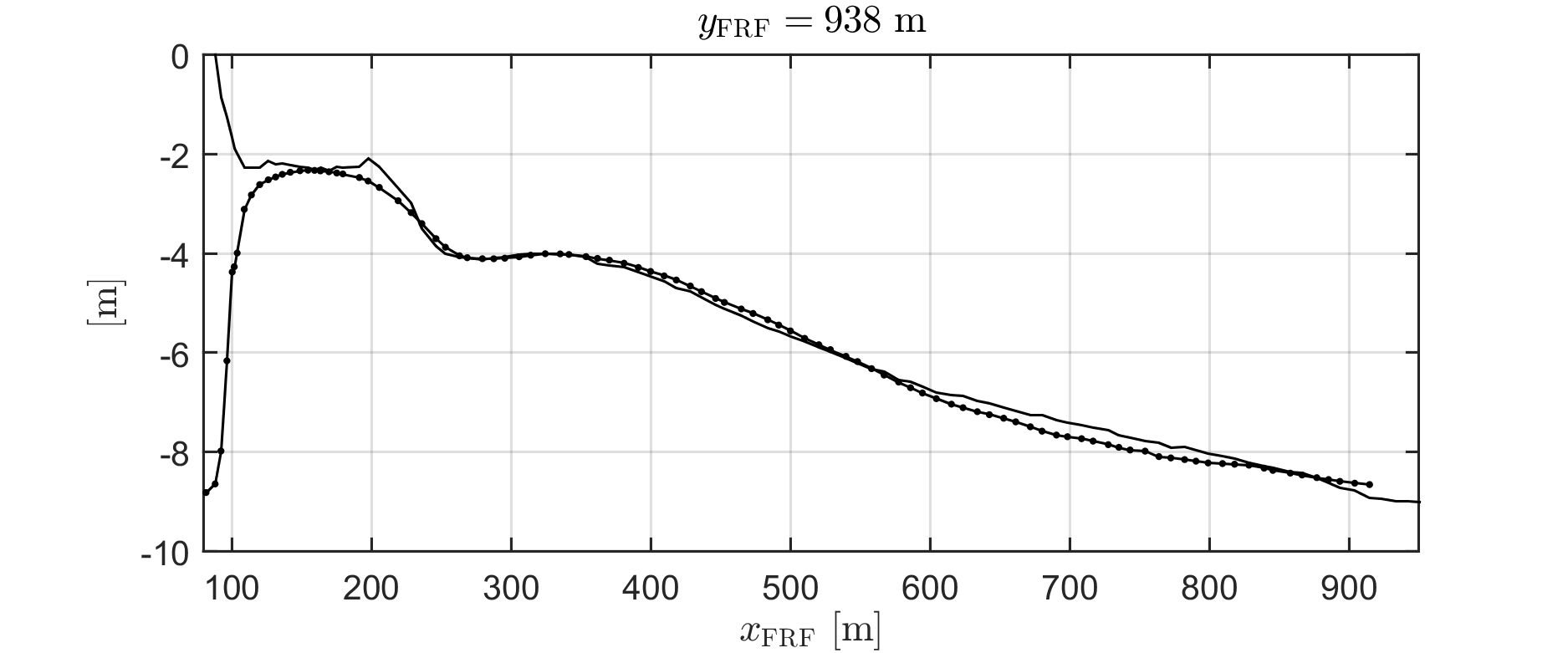 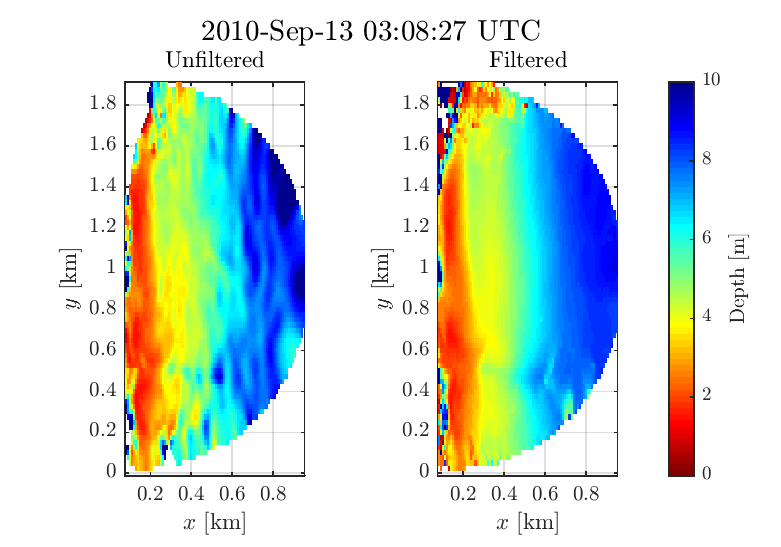 Survey line
Estimate
8
July 21, 2015
SOMaR-3: Seattle, WA
Duck, North Carolina
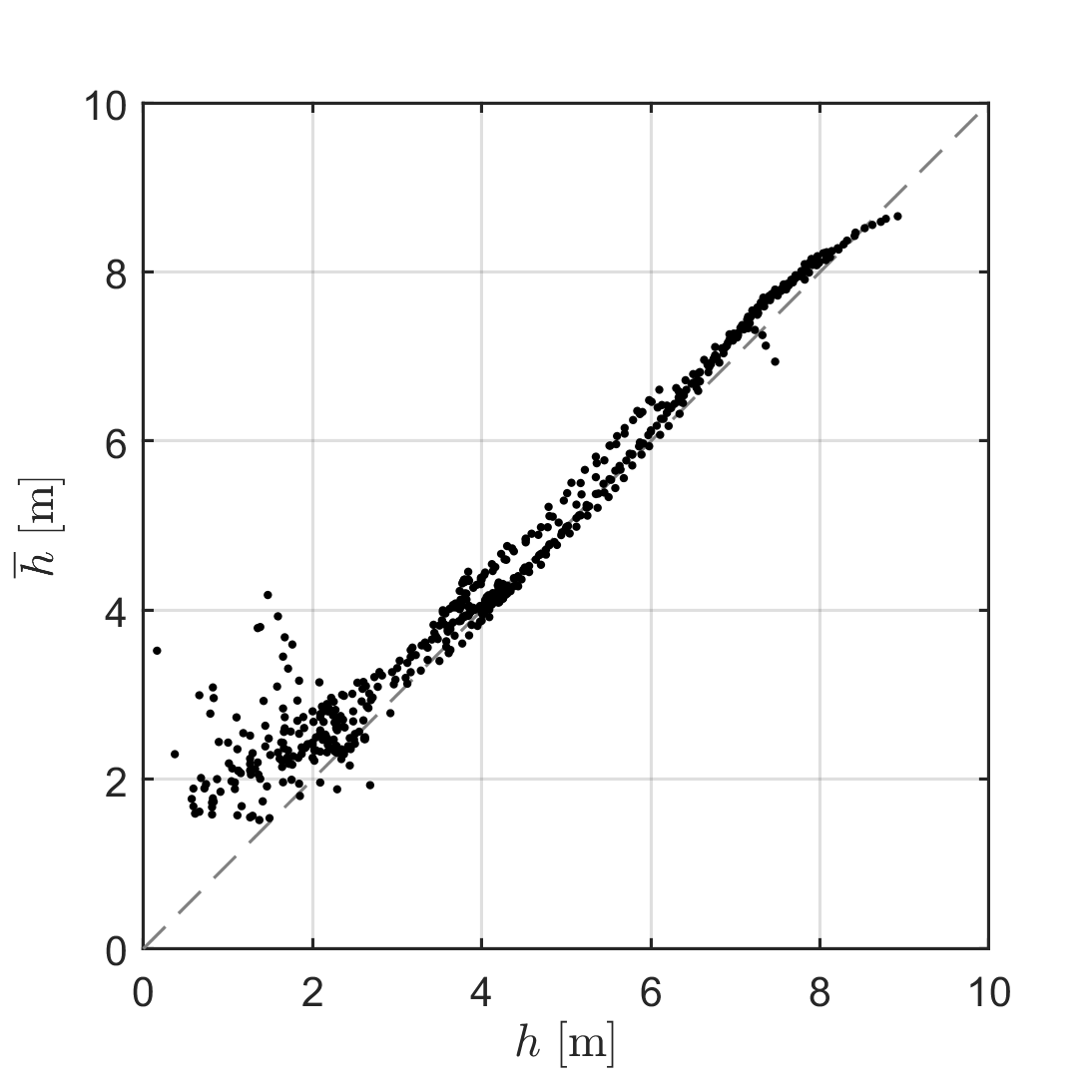 Estimated
Surveyed
(Optical)
RMSE:	0.44 m
Bias:     	0.28 m
9
July 21, 2015
SOMaR-3: Seattle, WA
Benson Beach, Washington
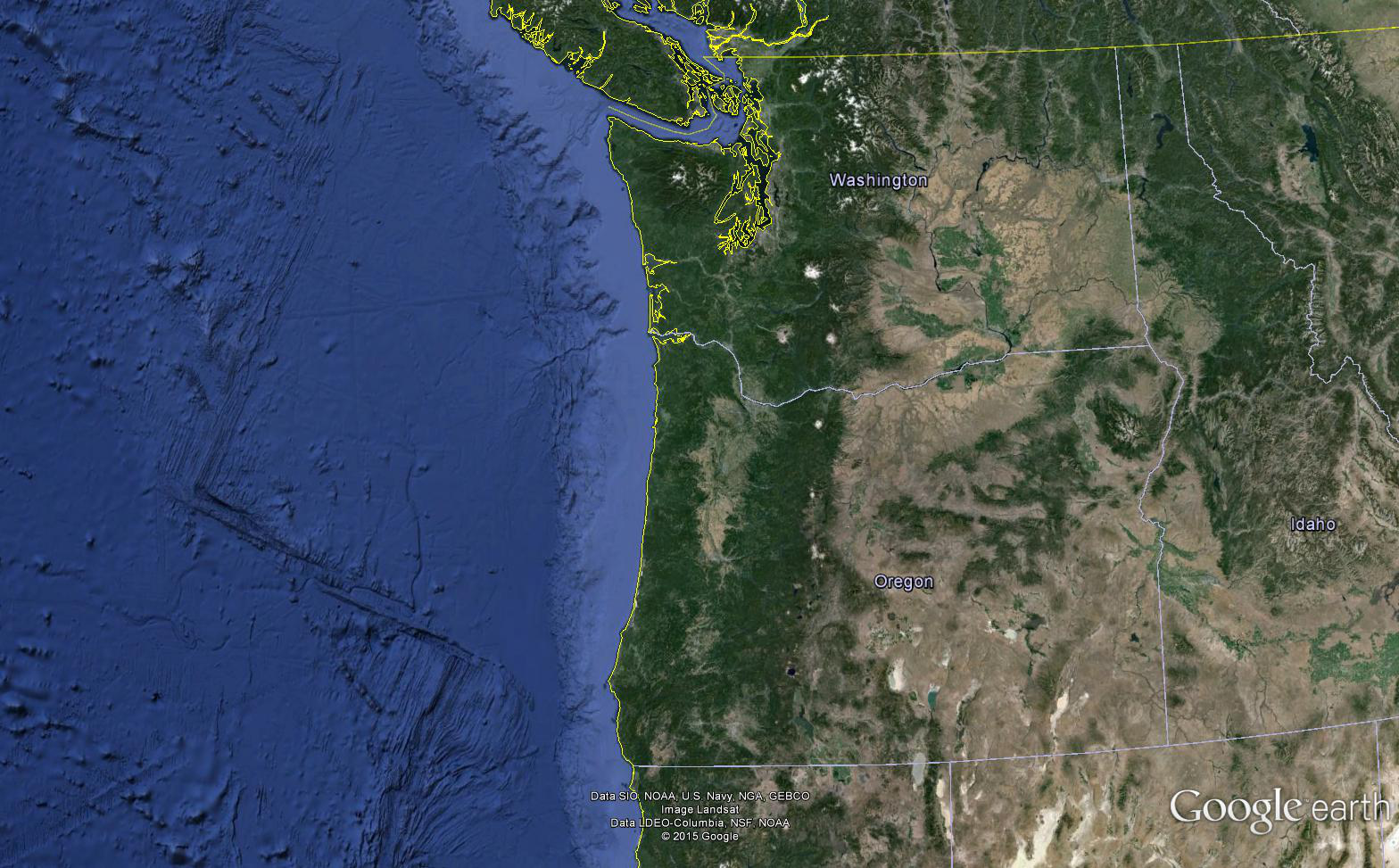 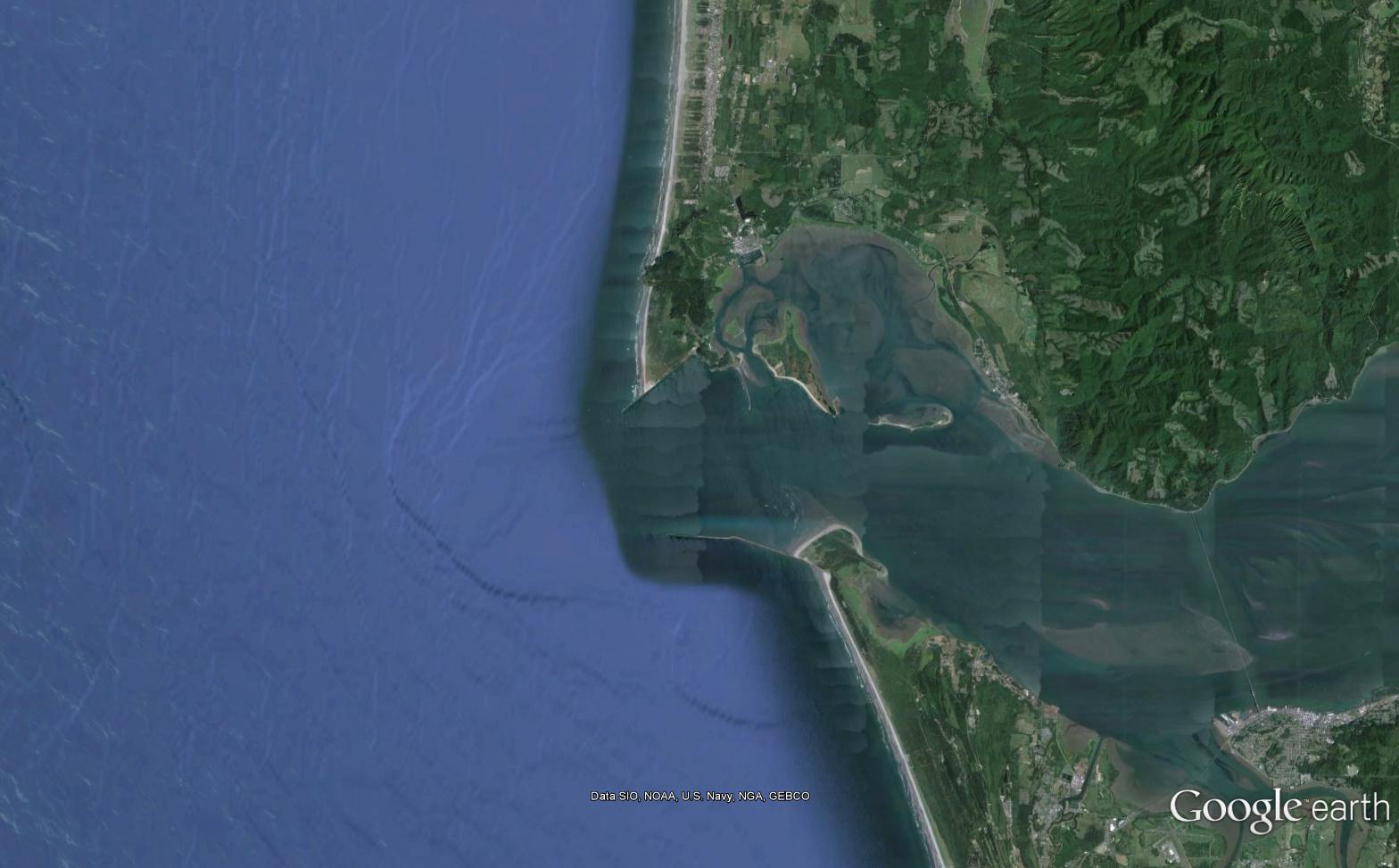 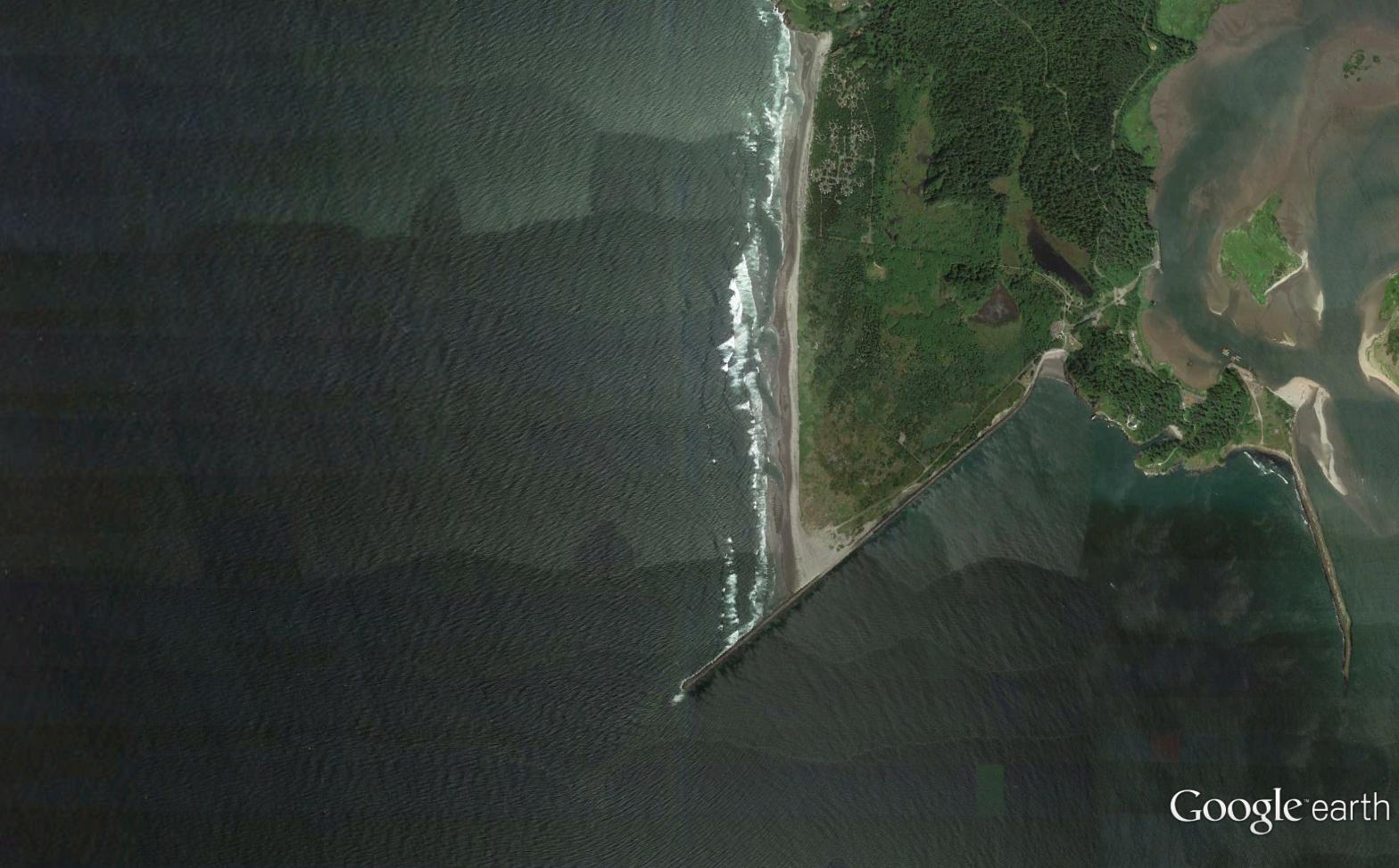 Benson
Estimate
Domain
Washington
Duck
Estimate
Domain
Oregon
10
July 21, 2015
SOMaR-3: Seattle, WA
Benson Beach, Washington
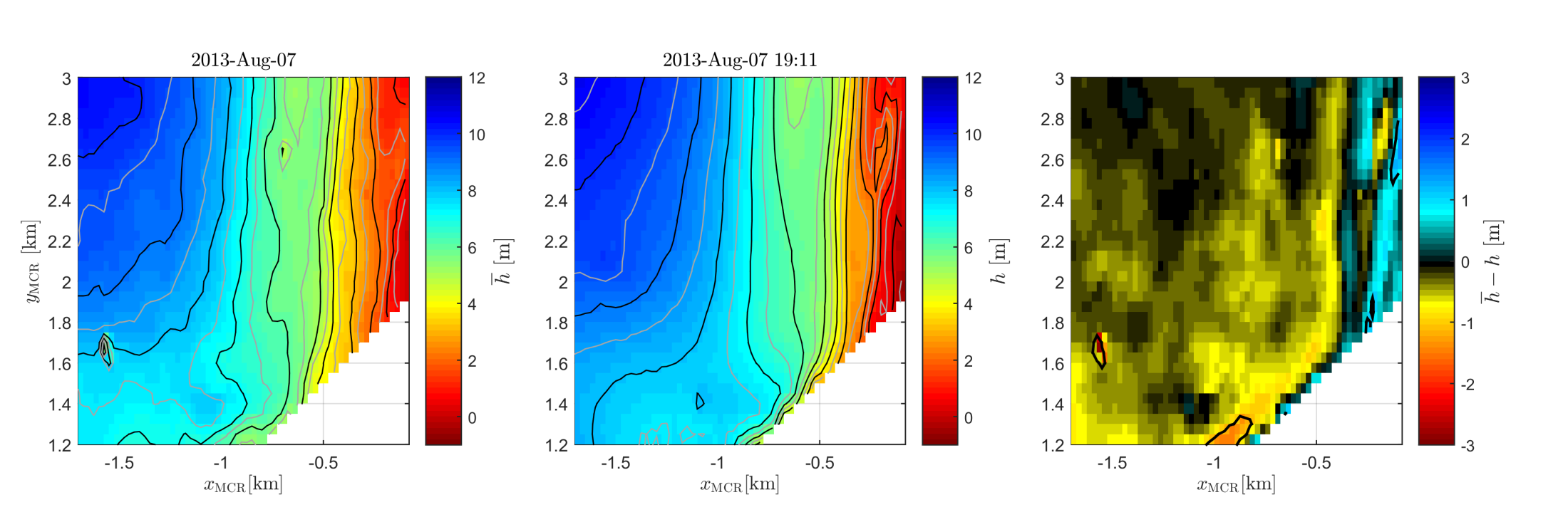 Estimate
Survey Ruggiero
Estimate - Survey
Bulk 
RMSE: 0.43 m
Bias:    -0.25 m
11
July 21, 2015
SOMaR-3: Seattle, WA
Benson Beach, Washington
07 August, 2013
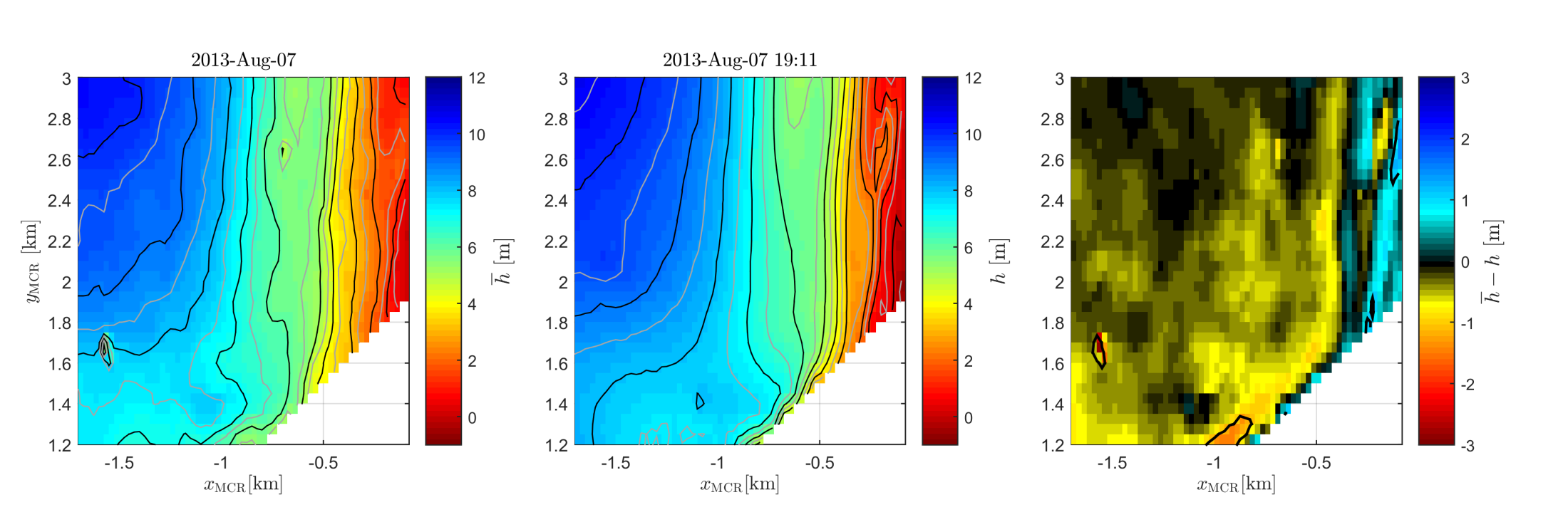 Survey Ruggiero
Estimate - Survey
Estimate
Bulk 
RMSE: 0.43 m
Bias:    -0.25 m
12
July 21, 2015
SOMaR-3: Seattle, WA
Benson Beach, Washington
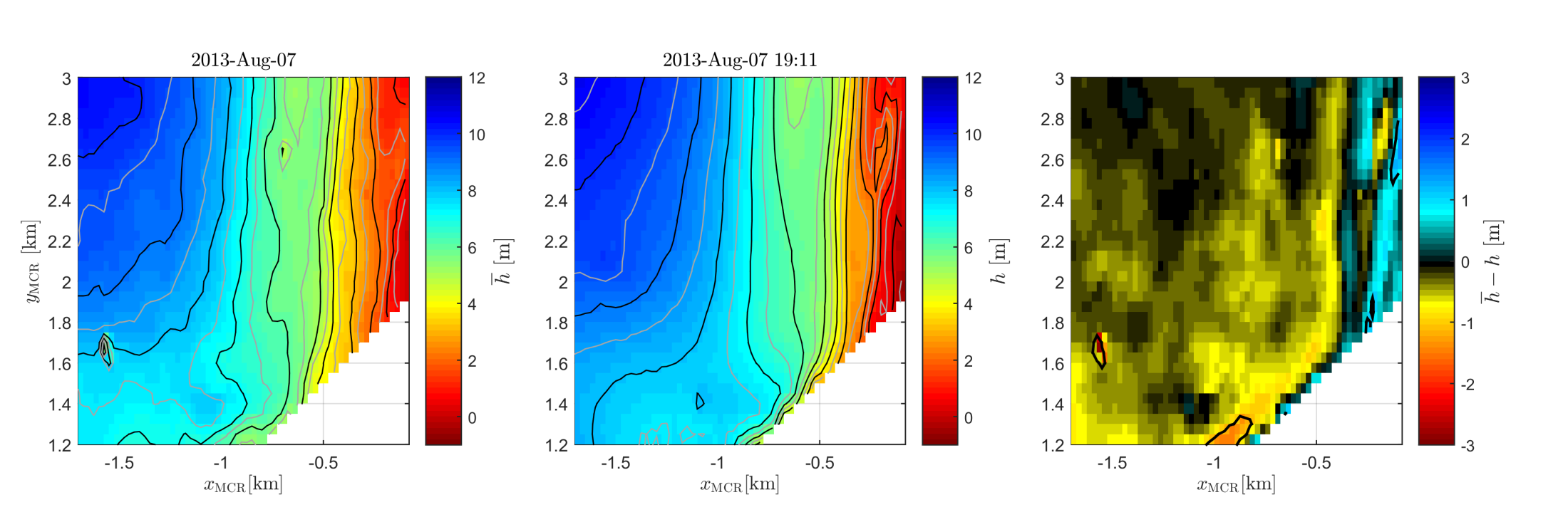 Estimate
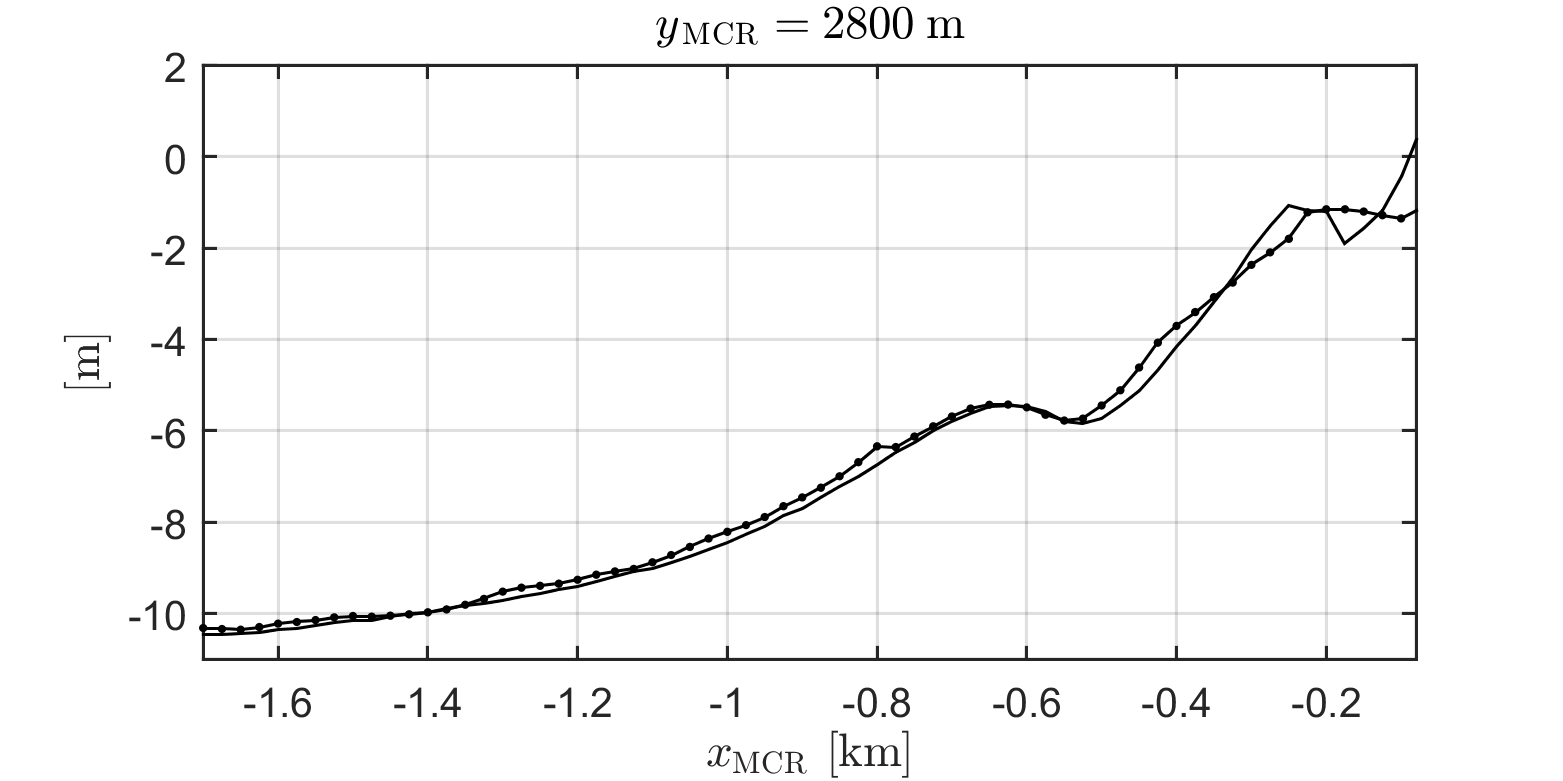 13
July 21, 2015
SOMaR-3: Seattle, WA
New River Inlet, North Carolina
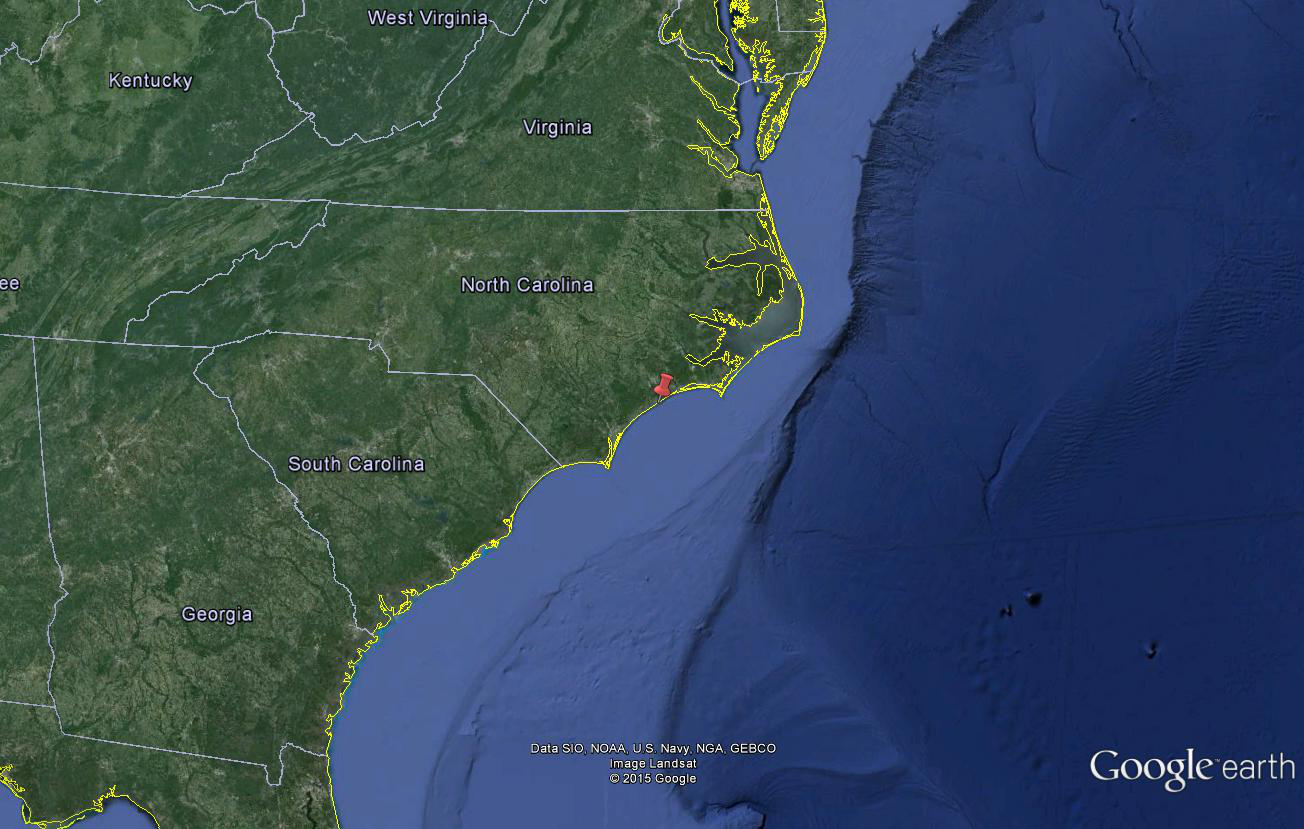 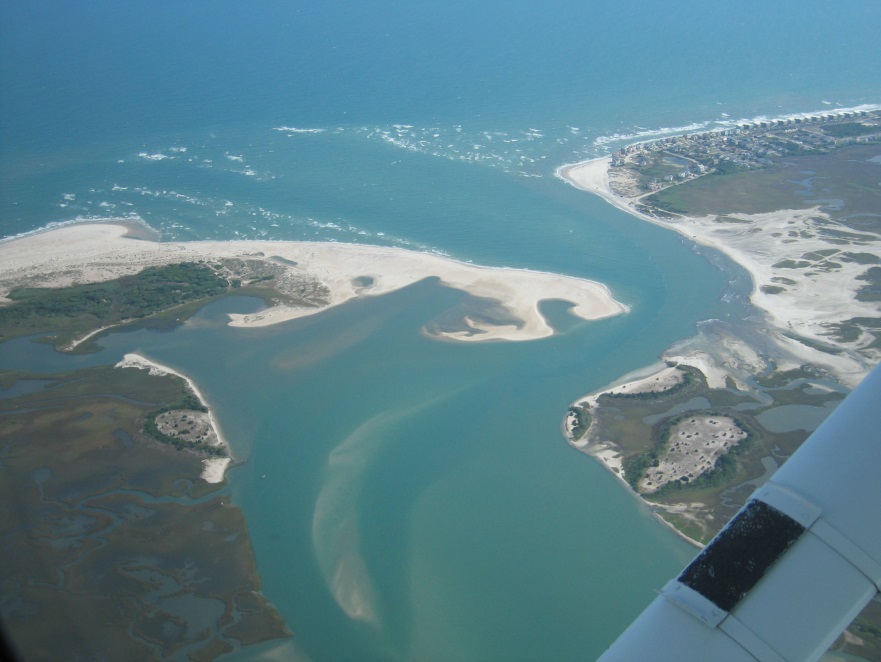 1 km
RADAR
Gordon Farquharson
Gordon Farquharson
14
July 21, 2015
SOMaR-3: Seattle, WA
New River Inlet, North Carolina
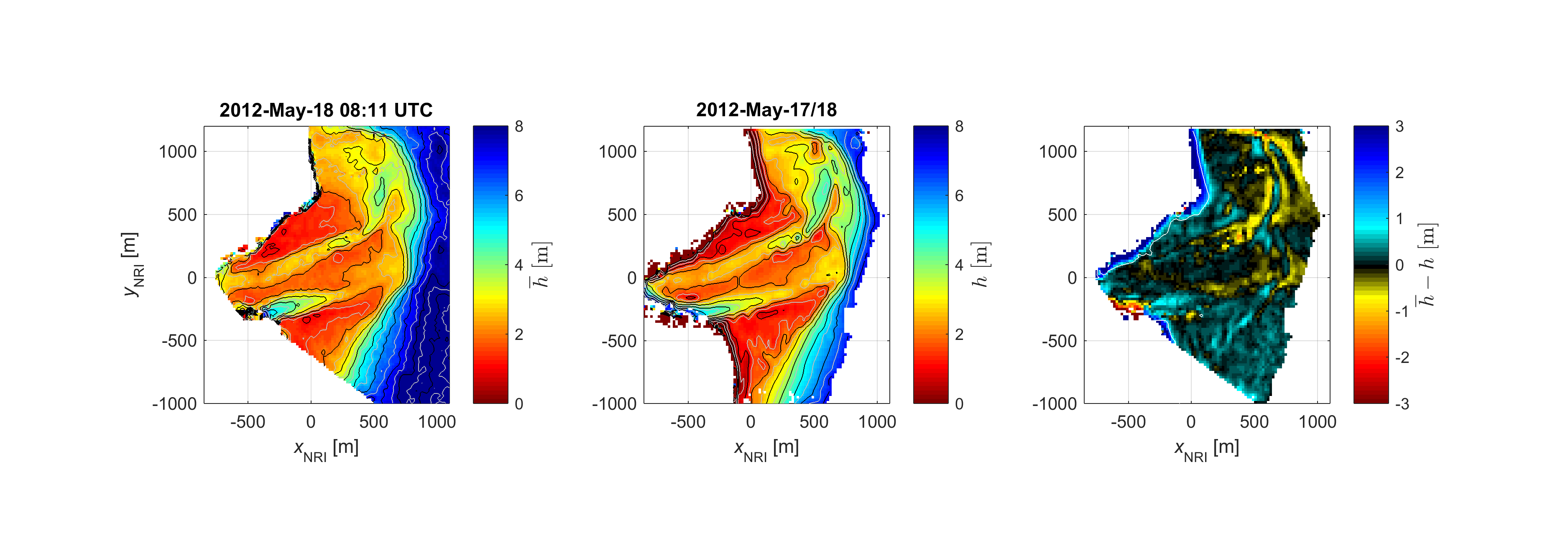 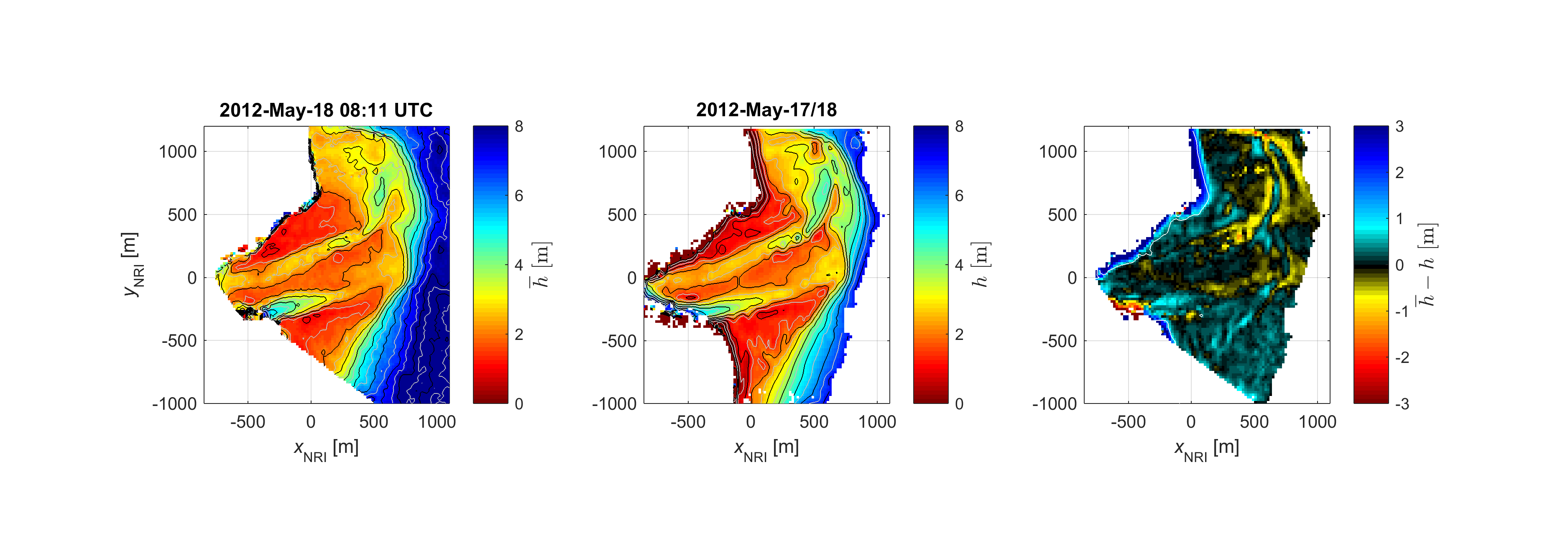 Estimate at slack
Survey LARC
RMSE: 0.35 m; Bias: 0.03 m
15
July 21, 2015
SOMaR-3: Seattle, WA
Columbia River Mouth, OR/WA
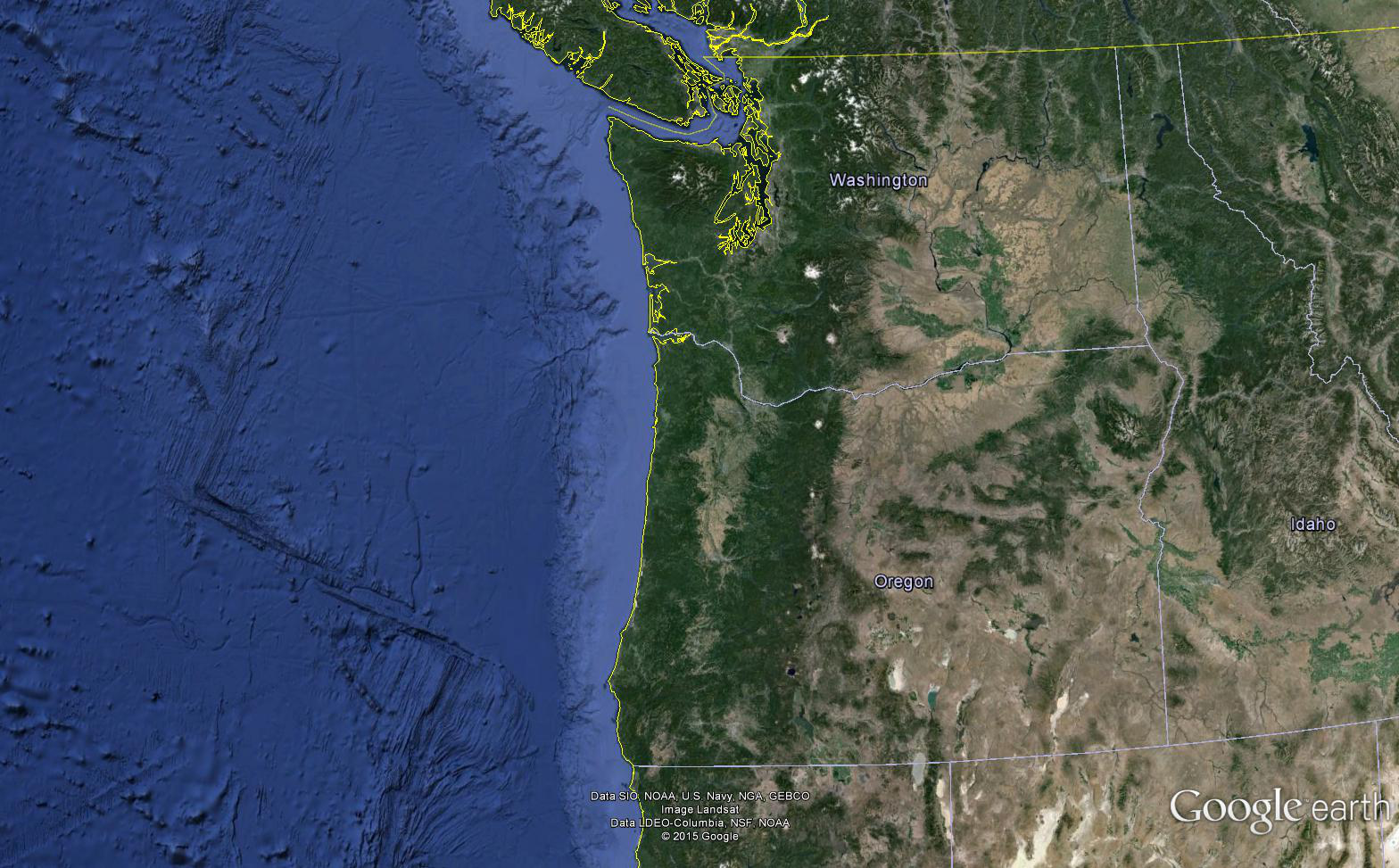 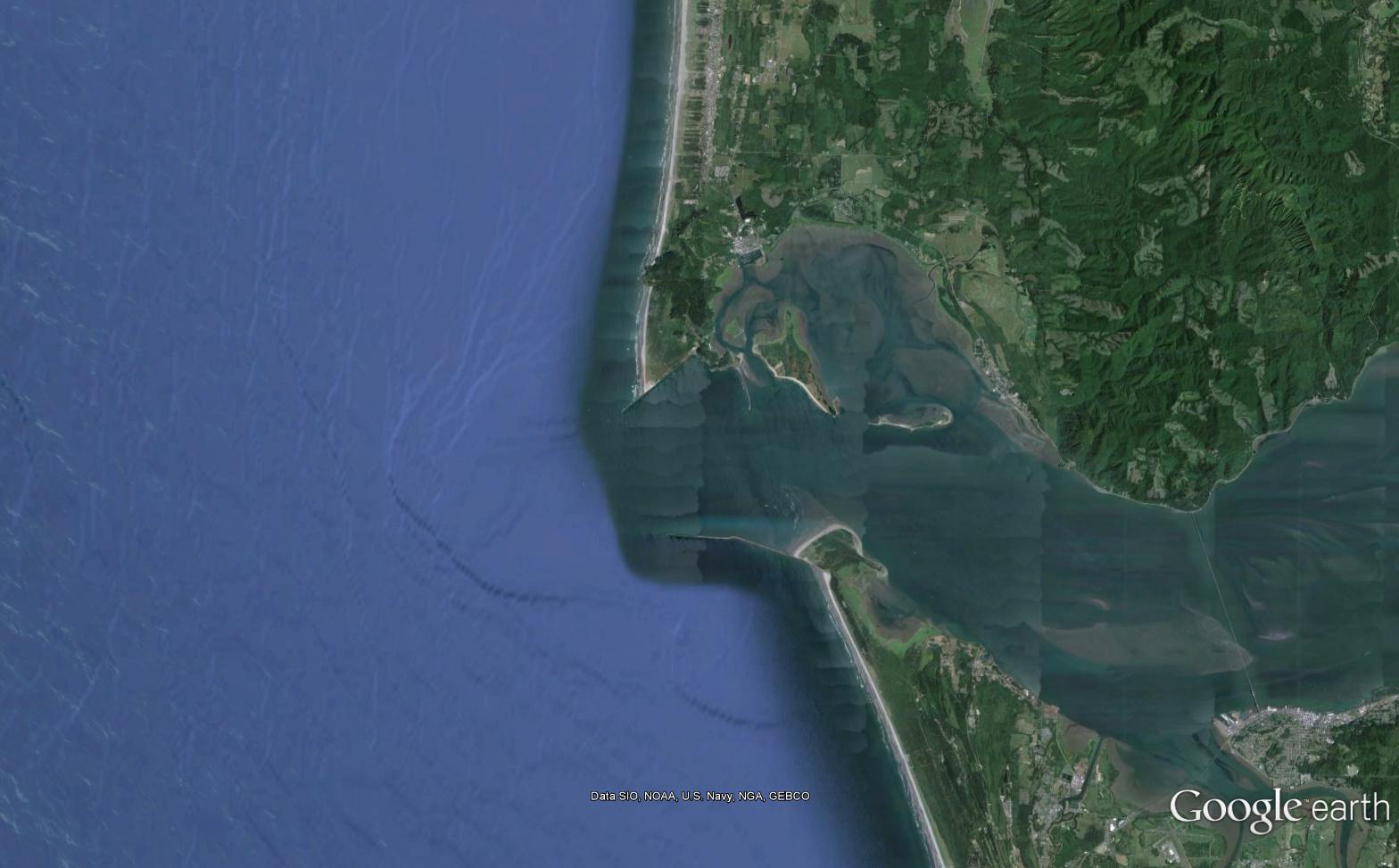 Washington
Oregon
Currents + shear + fronts
16
July 21, 2015
SOMaR-3: Seattle, WA
Columbia River Mouth, Oregon/Washington
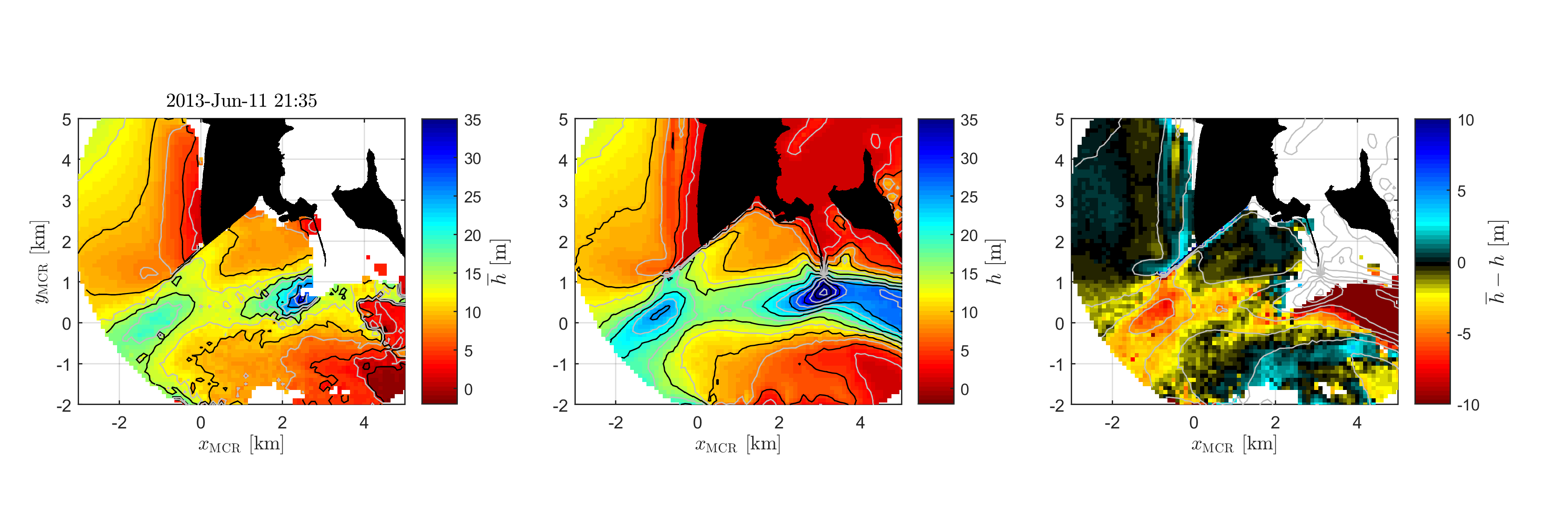 Estimate
DEM
17
July 21, 2015
SOMaR-3: Seattle, WA
Inversion effects of a neglected Doppler term (linear dispersion)
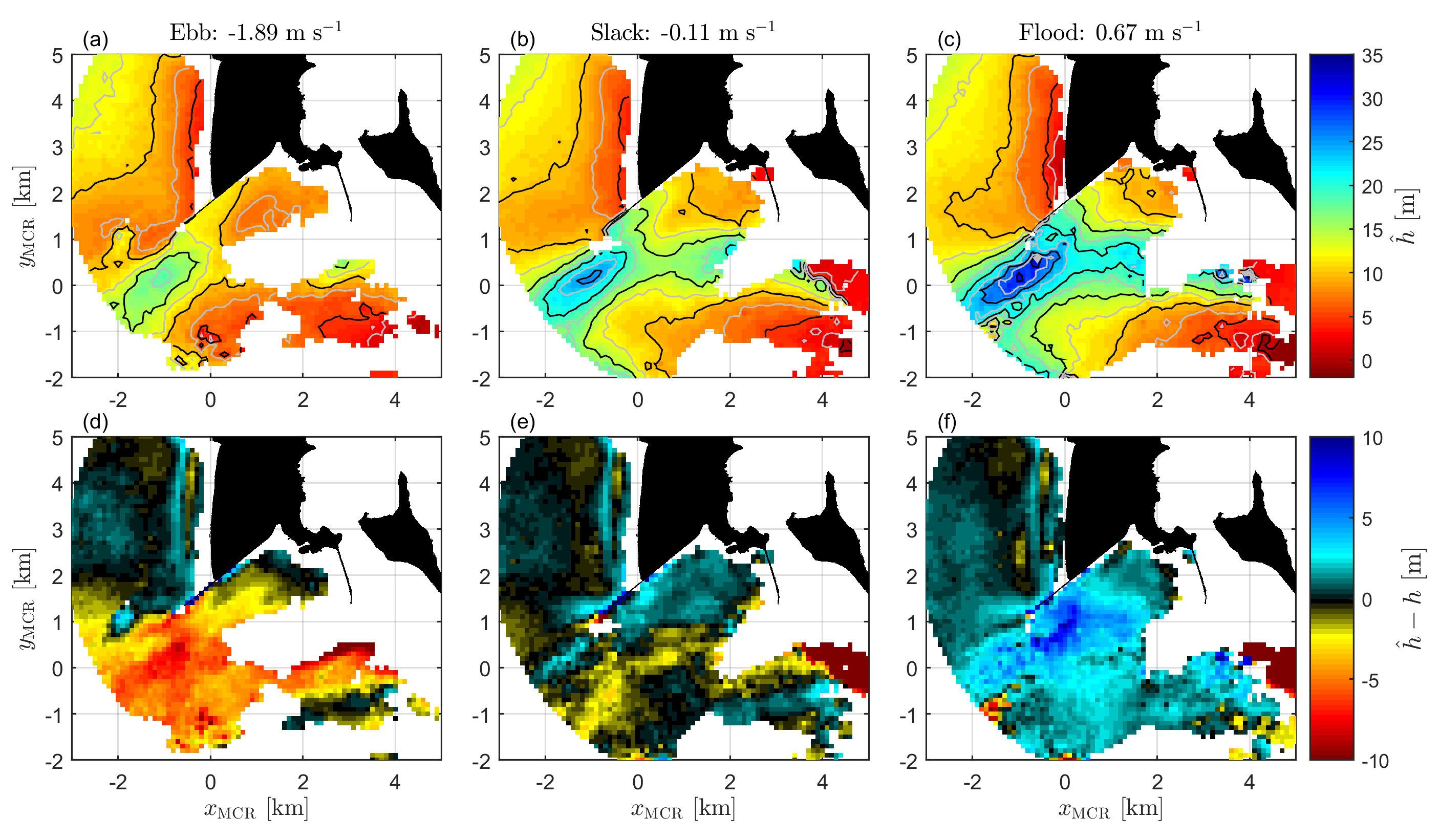 18
Mooring data: Gelfenbaum (USGS)
July 21, 2015
SOMaR-3: Seattle, WA
19
July 21, 2015
SOMaR-3: Seattle, WA
Tidal averaging: 
How bad is it?
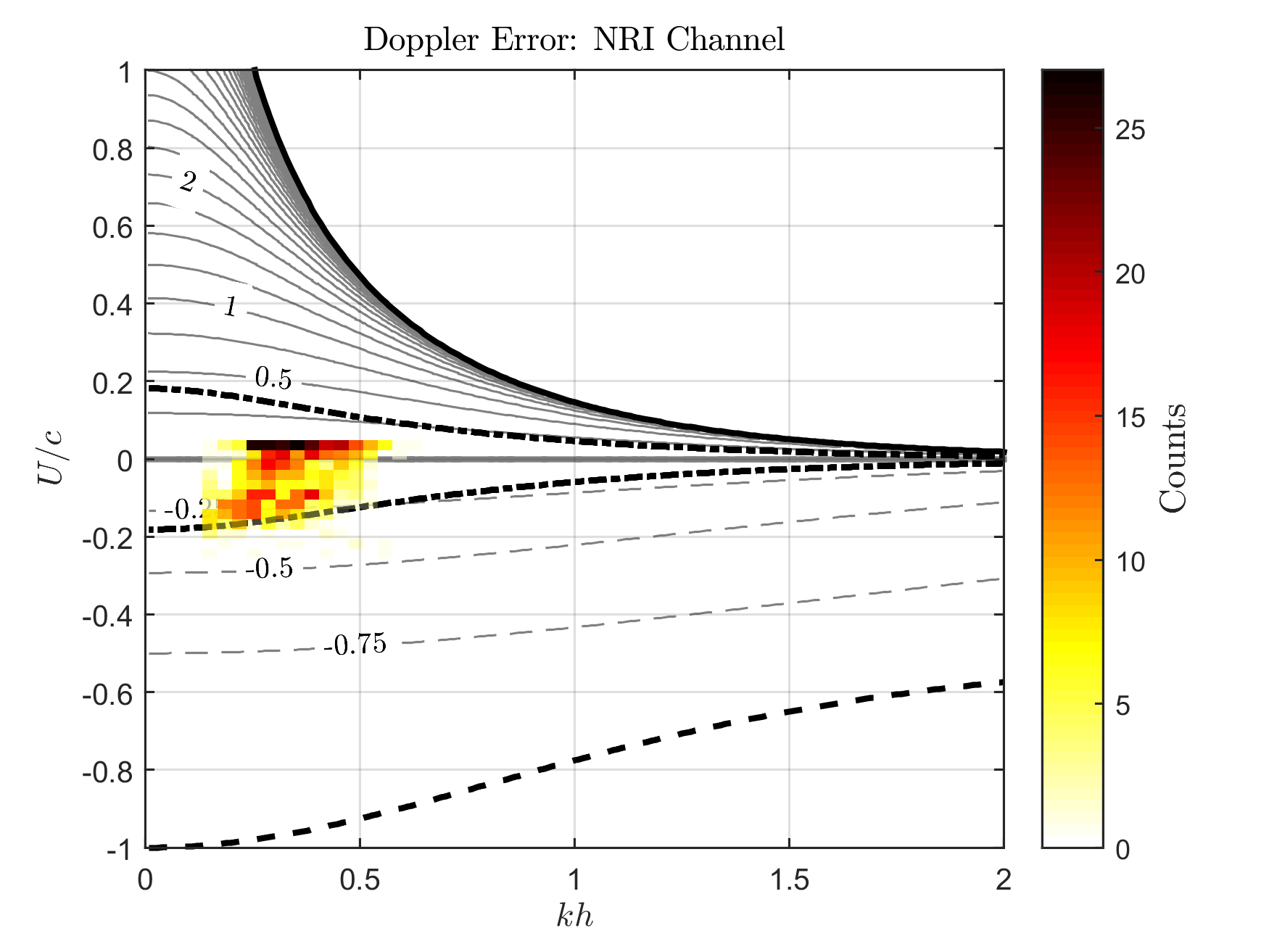 Relative error
incurred by neglecting
the Doppler term
Deep water limit
Following
Counter
Wave blocking limit
20
Mooring data: Elgar & Raubenheimer (WHOI)
July 21, 2015
SOMaR-3: Seattle, WA
Tidal averaging: 
How bad is it?
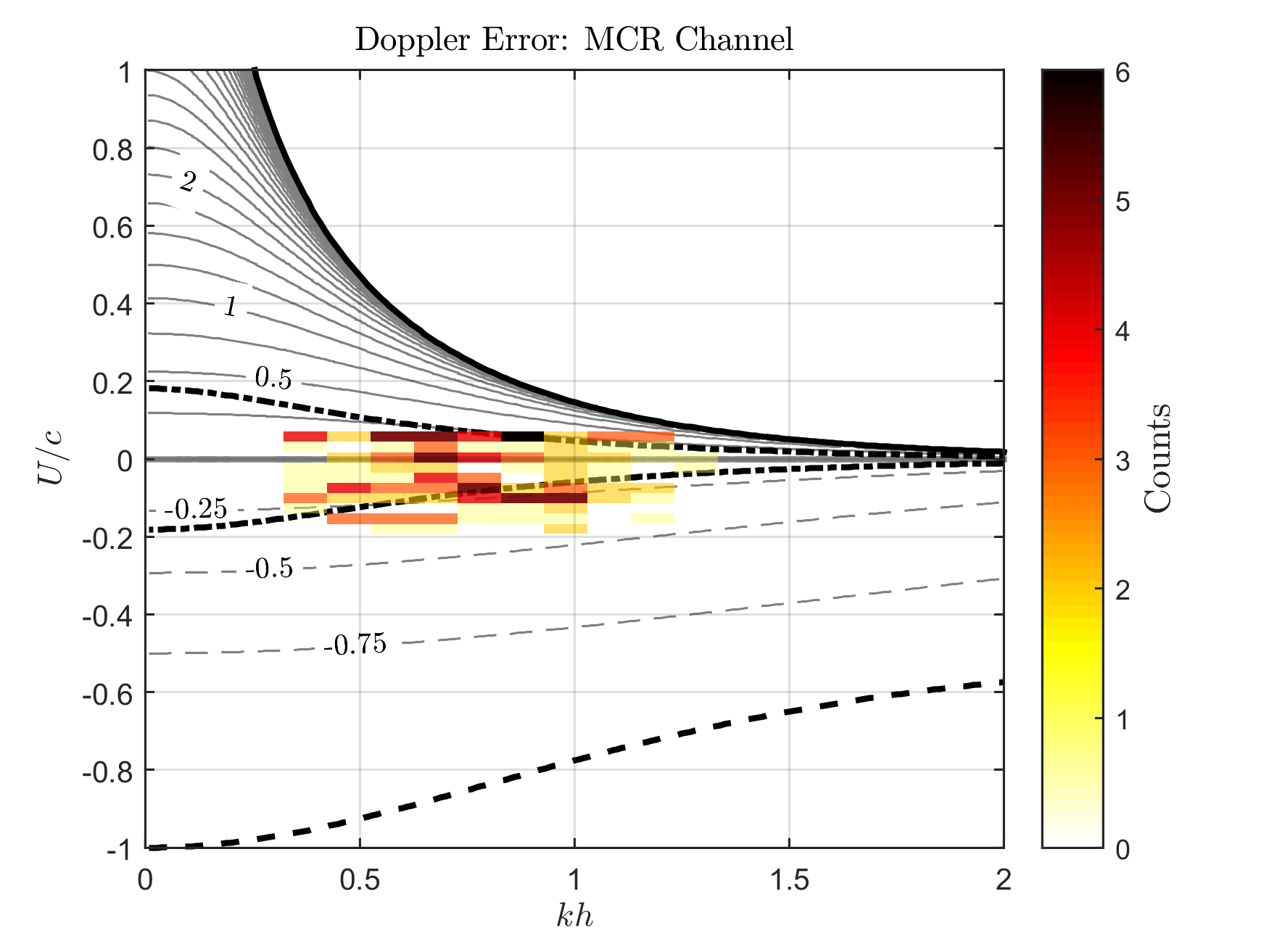 Relative error
incurred by neglecting
the Doppler term
Deep water limit
Following
Counter
Linear region
Wave blocking limit
21
Mooring data: Gelfenbaum (USGS)
July 21, 2015
SOMaR-3: Seattle, WA
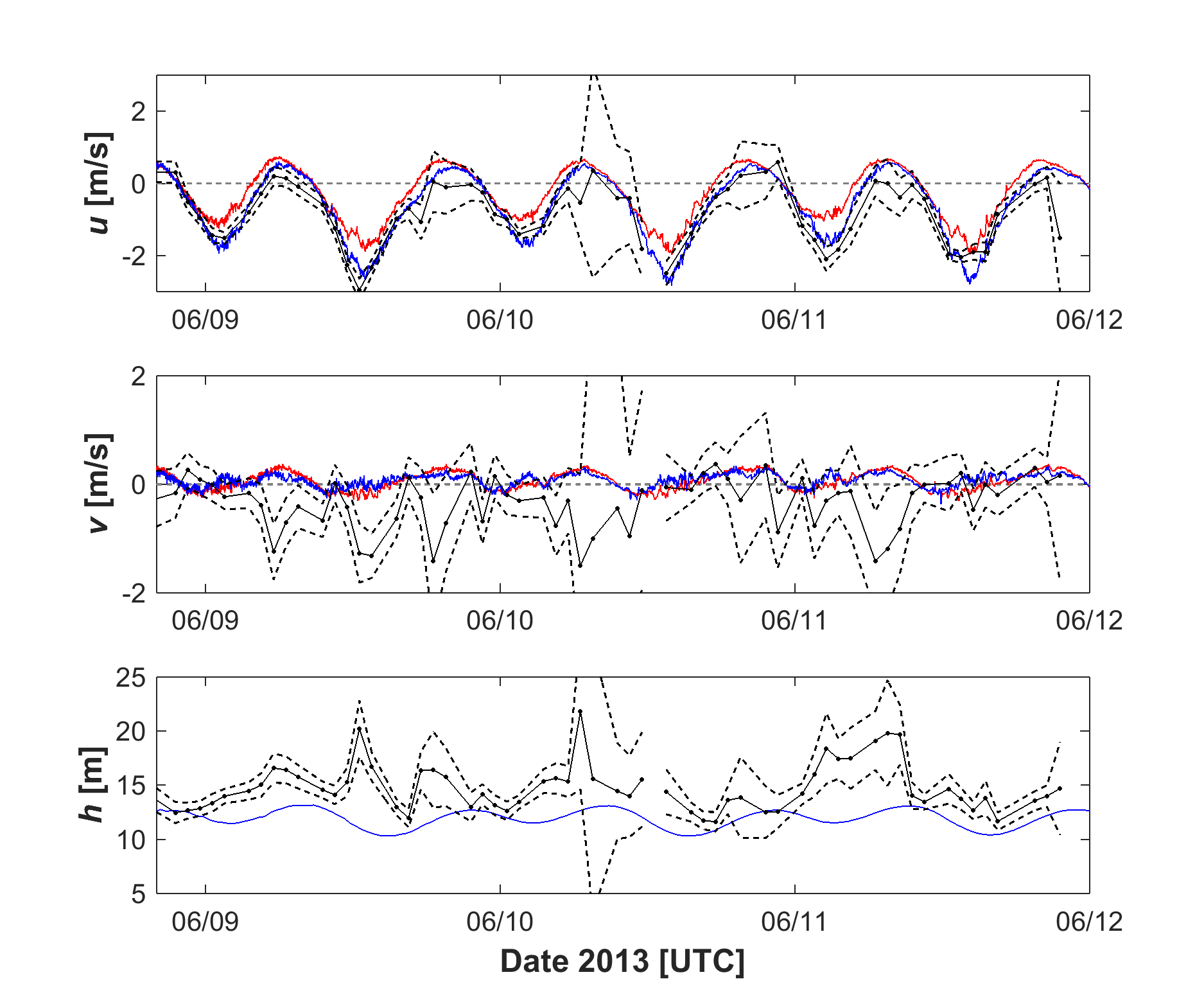 Mooring data: Gelfenbaum (USGS)
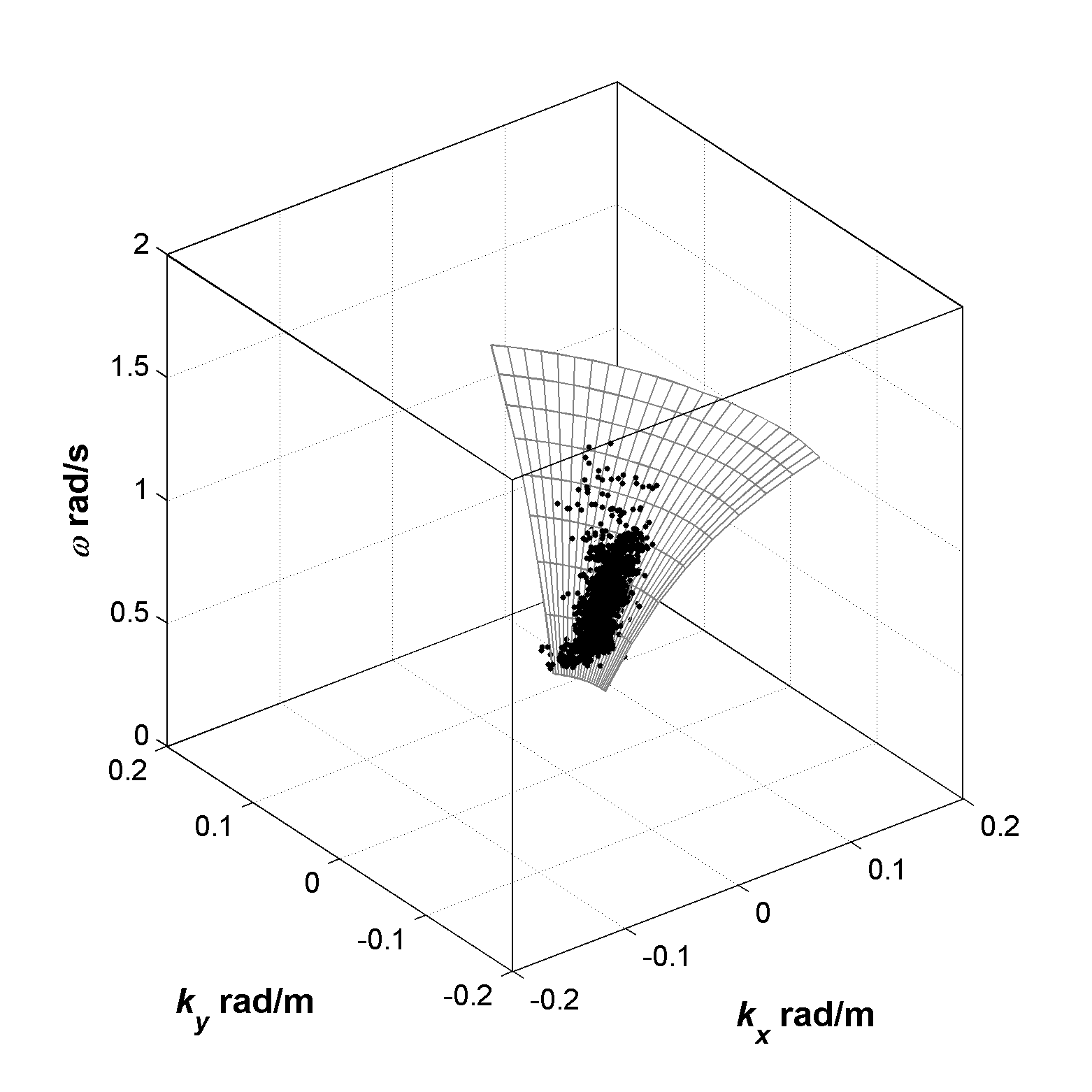 Depth avg
Upper 1/3
22
July 21, 2015
SOMaR-3: Seattle, WA
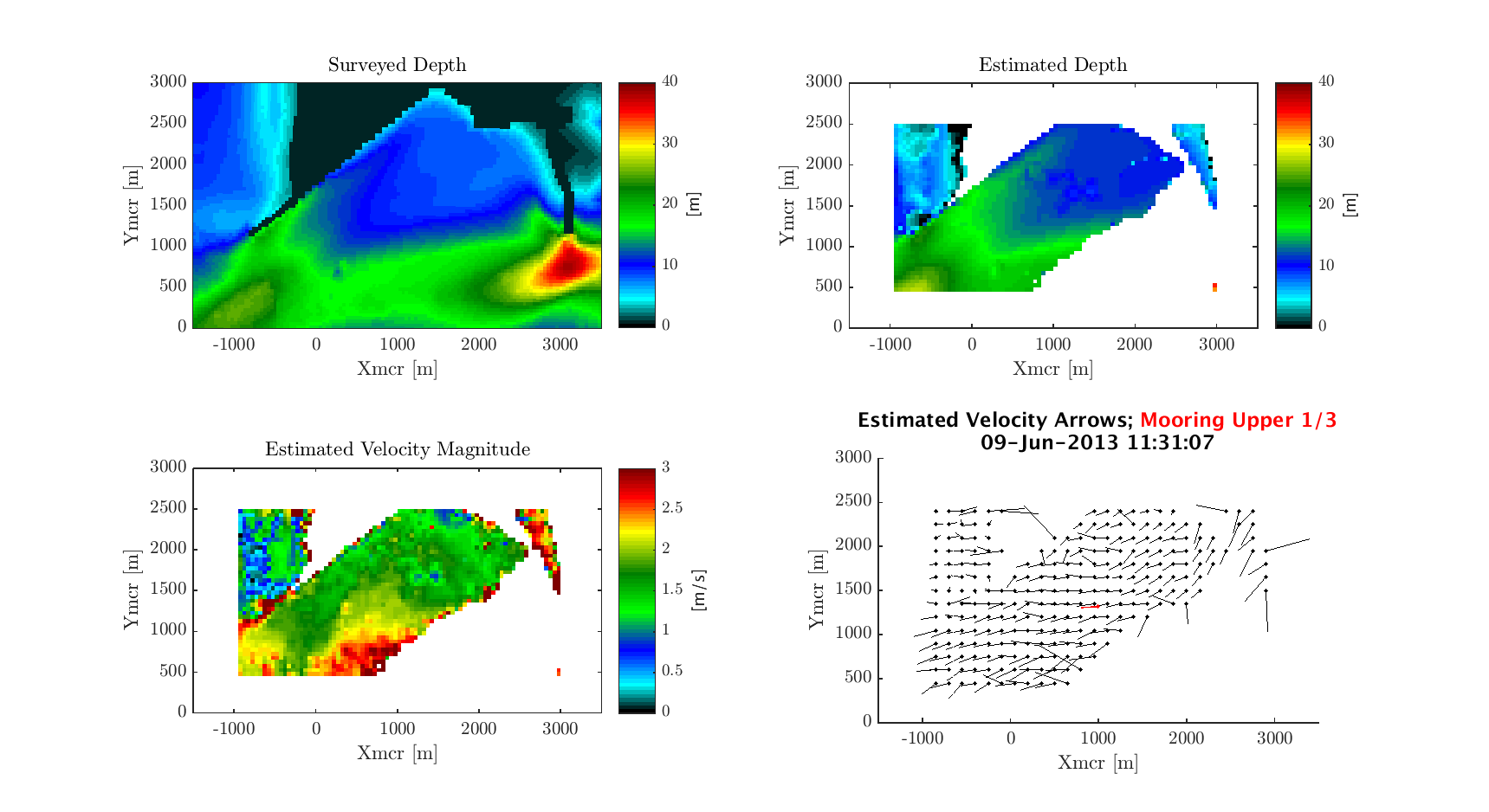 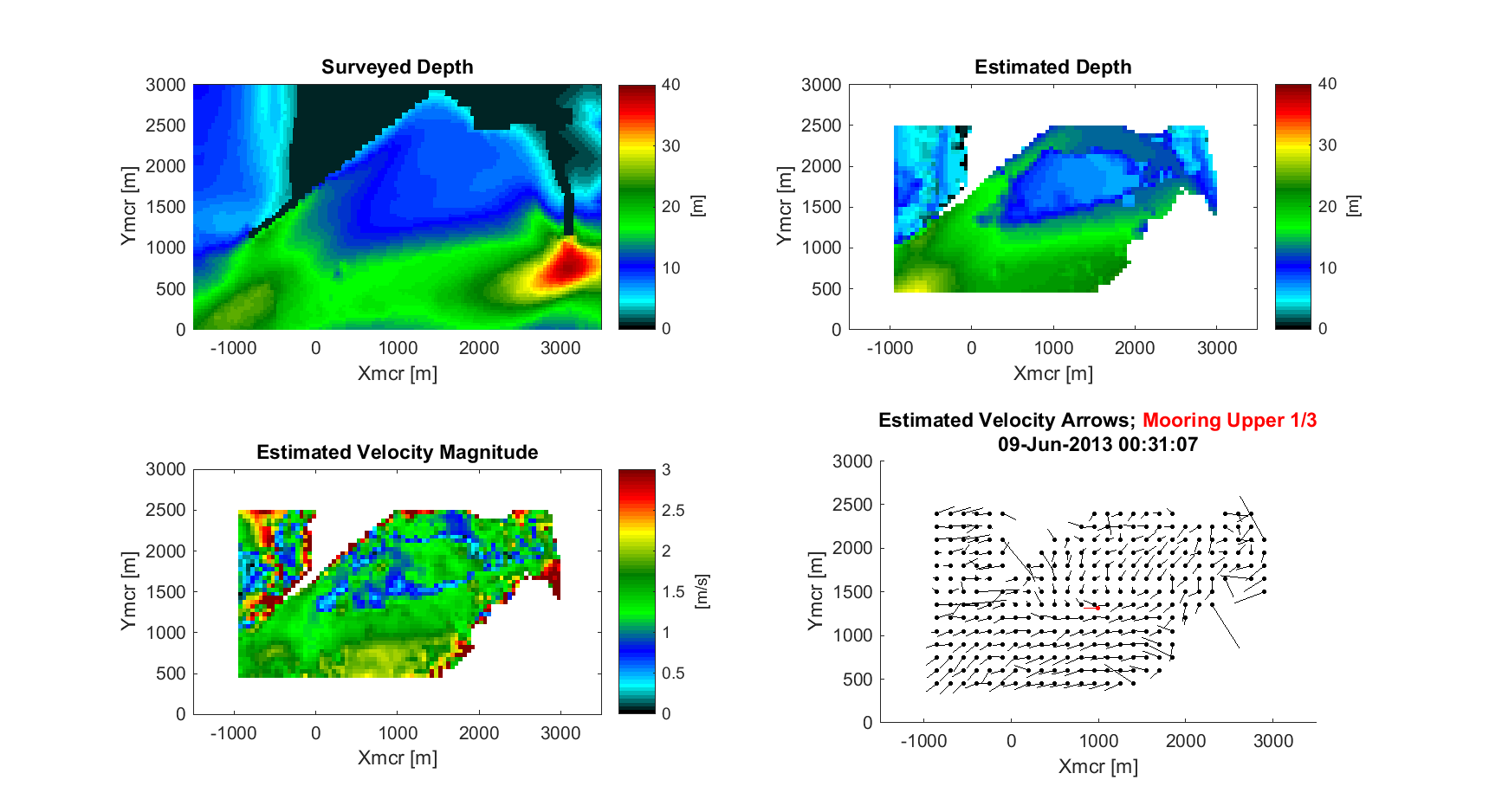 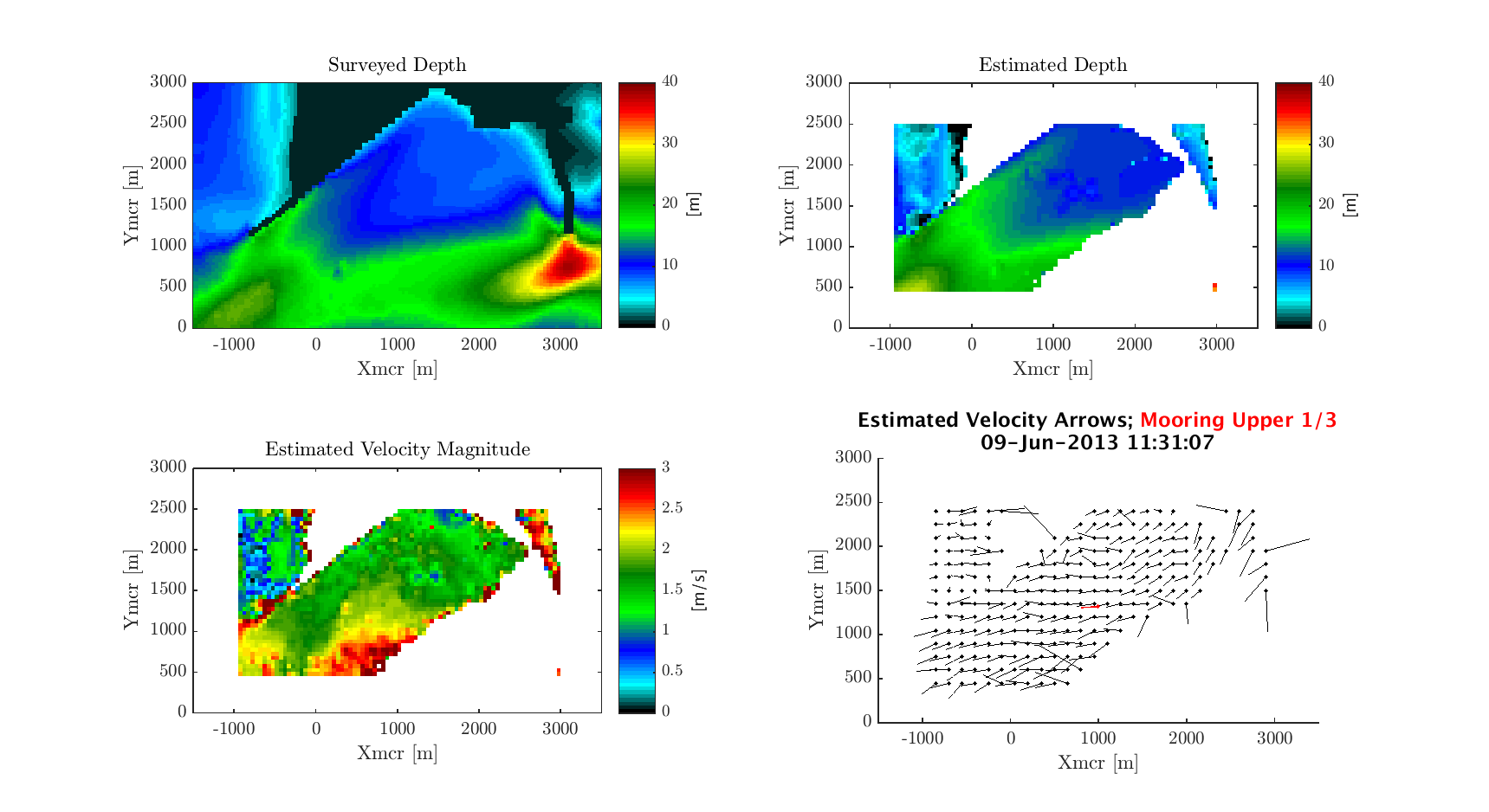 23
July 21, 2015
Mooring data: Gelfenbaum (USGS)
SOMaR-3: Seattle, WA
Utilize outside information: 
Inversion separation
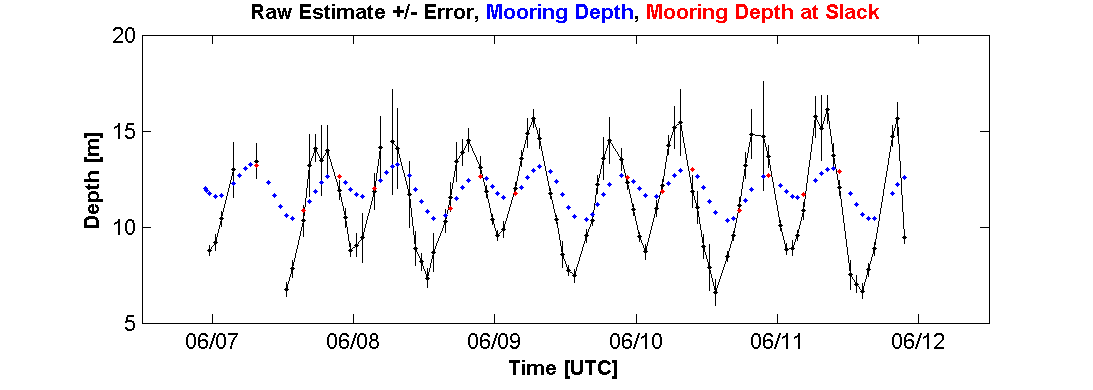 Estimates best at slack
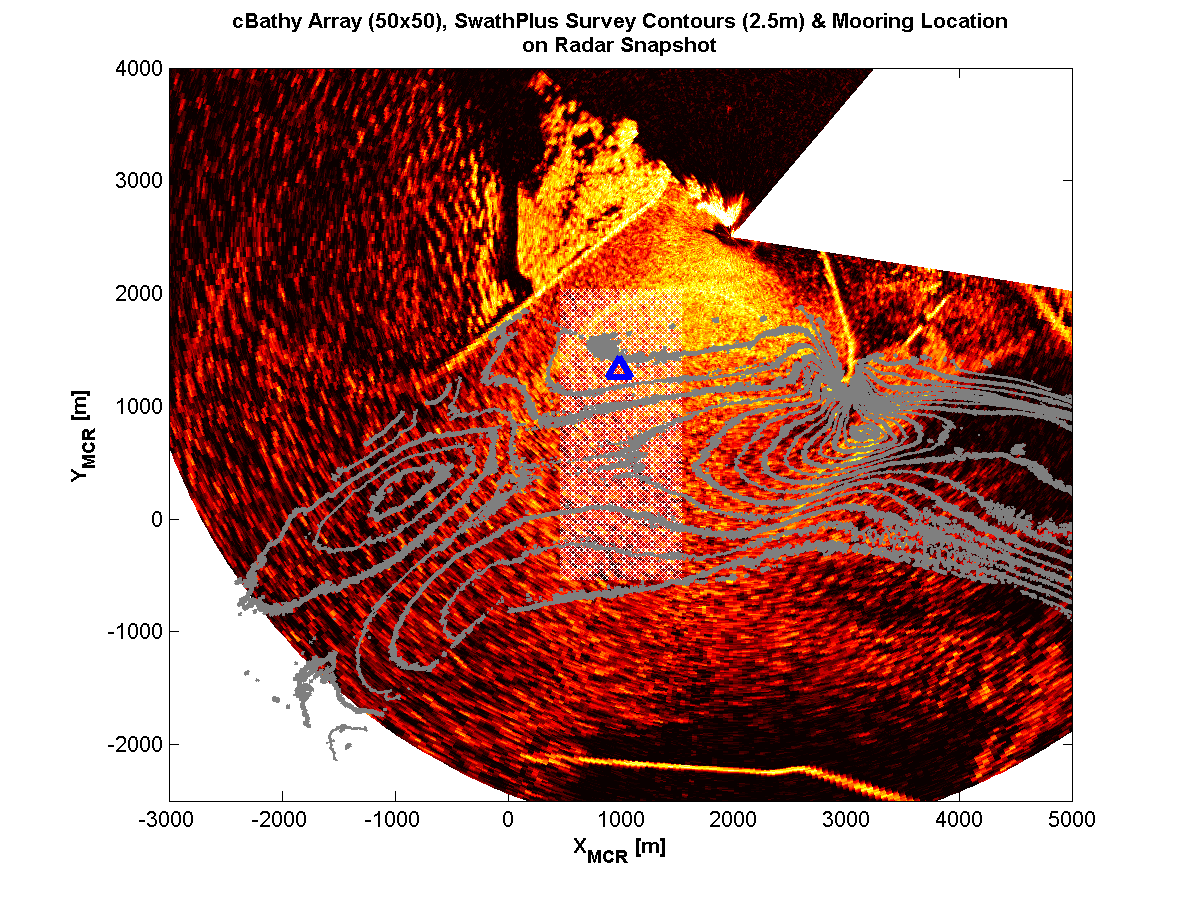 Identify slack (mooring, simulation, etc.)
Estimate depth only during slack
Lock depth and estimate current
24
July 21, 2015
Mooring data: Gelfenbaum (USGS)
SOMaR-3: Seattle, WA
Utilize outside information: 
Inversion separation
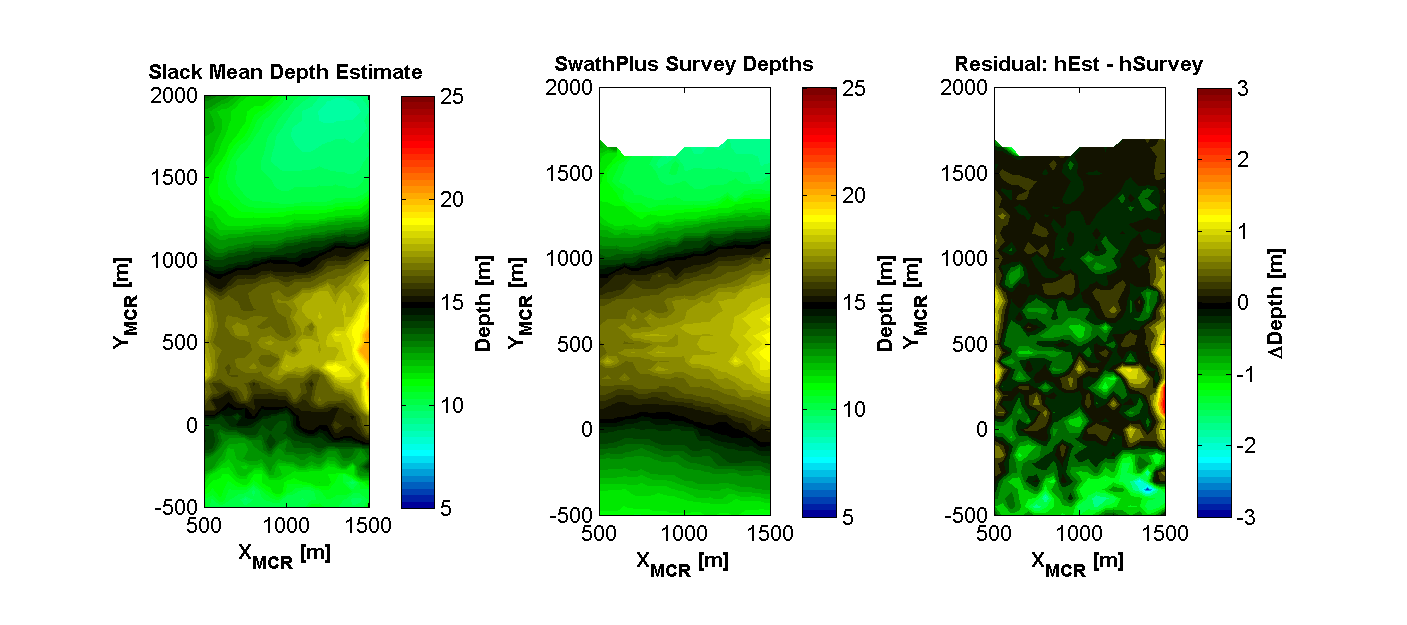 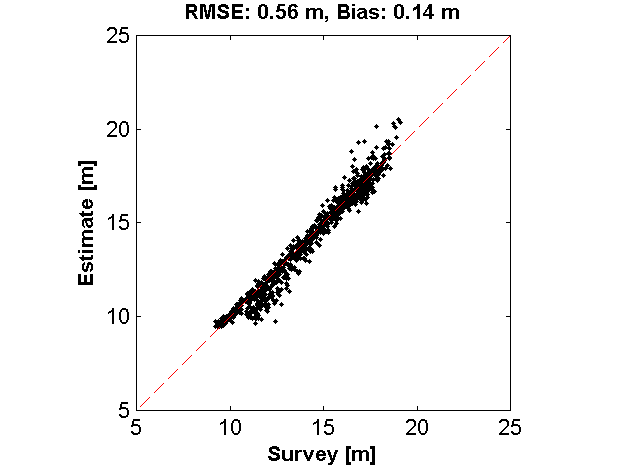 25
July 21, 2015
Mooring & survey data: Gelfenbaum (USGS)
SOMaR-3: Seattle, WA
Utilize outside information: 
Inversion separation
Handling the Doppler term
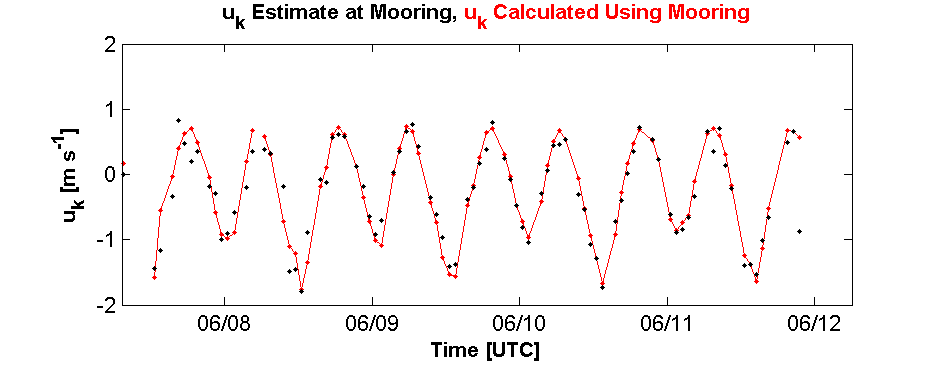 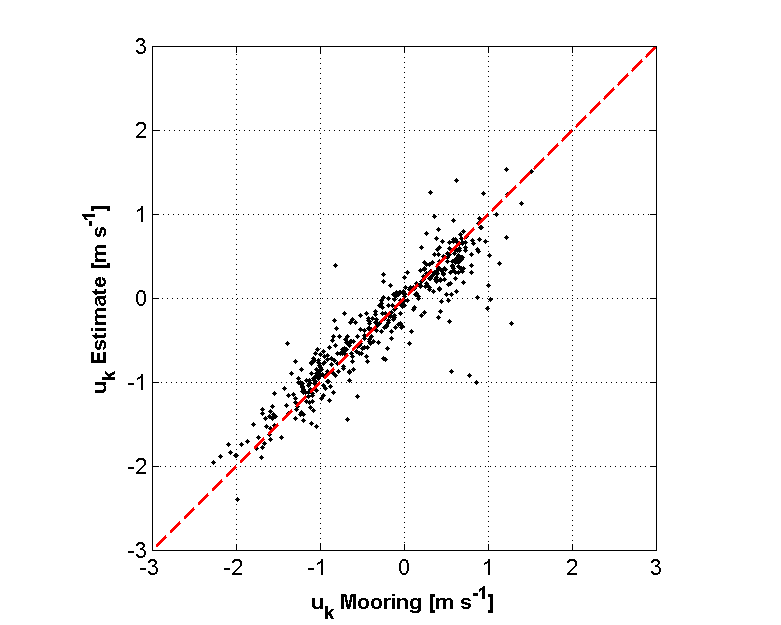 26
July 21, 2015
Mooring & survey data: Gelfenbaum (USGS)
SOMaR-3: Seattle, WA
Handling the Doppler term
Utilize outside information: Inversion separation
Flow maximum is collocated with channel
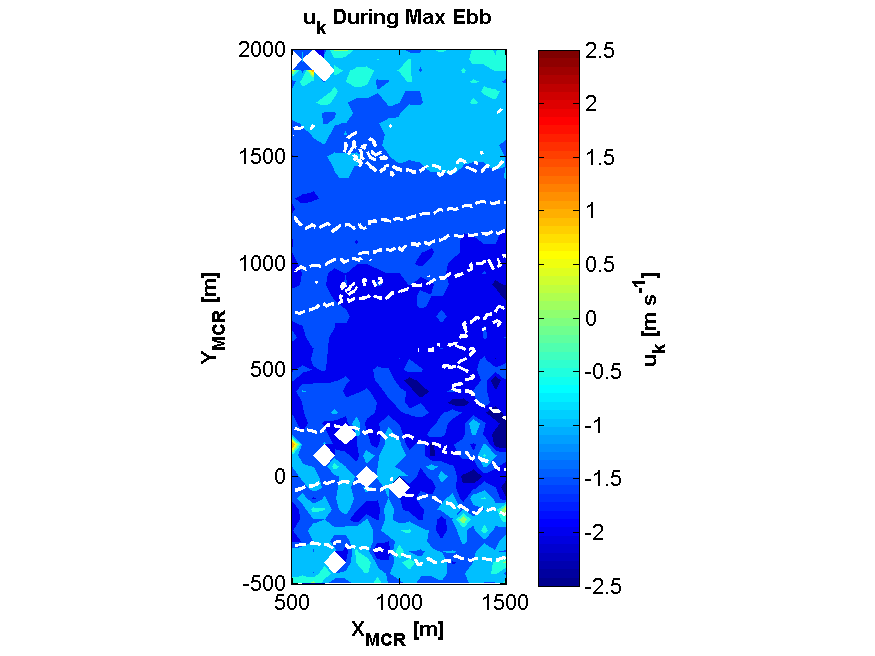 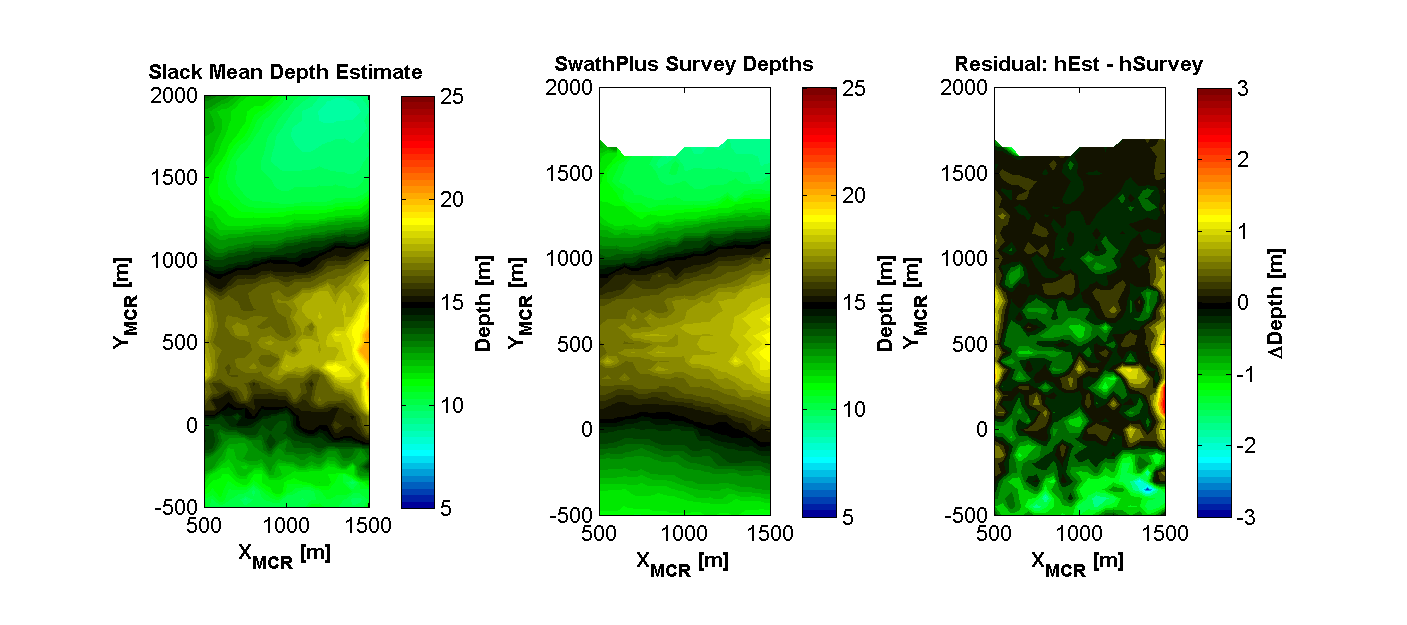 27
July 21, 2015
Mooring & survey data: Gelfenbaum (USGS)
SOMaR-3: Seattle, WA
Summary
28
July 21, 2015
SOMaR-3: Seattle, WA